Using sticks & stones
As a Strategy to Build Creative Awareness Projects
Presented by:  James Young, Jeff Gurkin-Young, & Geoff Peckman
Art exhibit
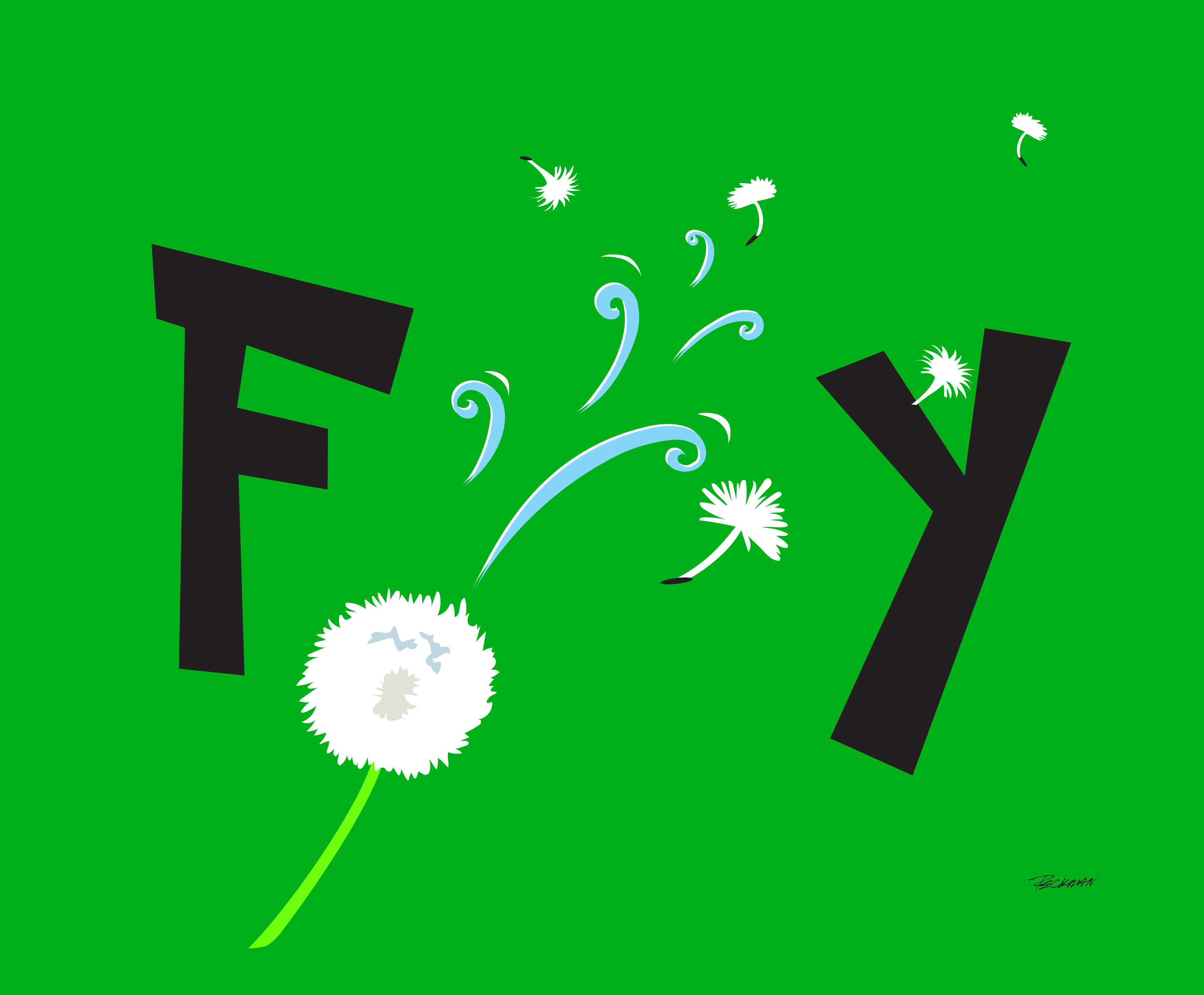 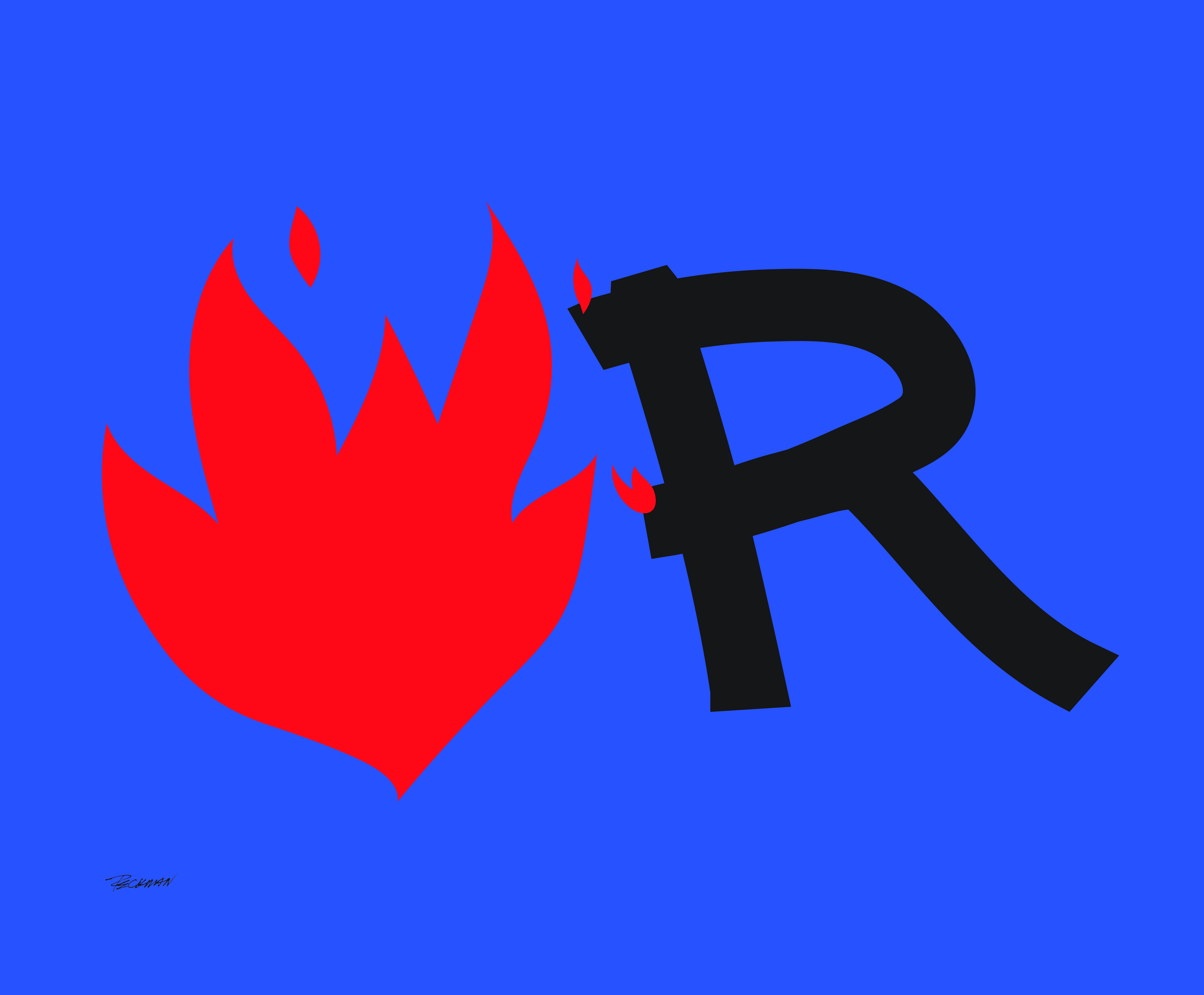 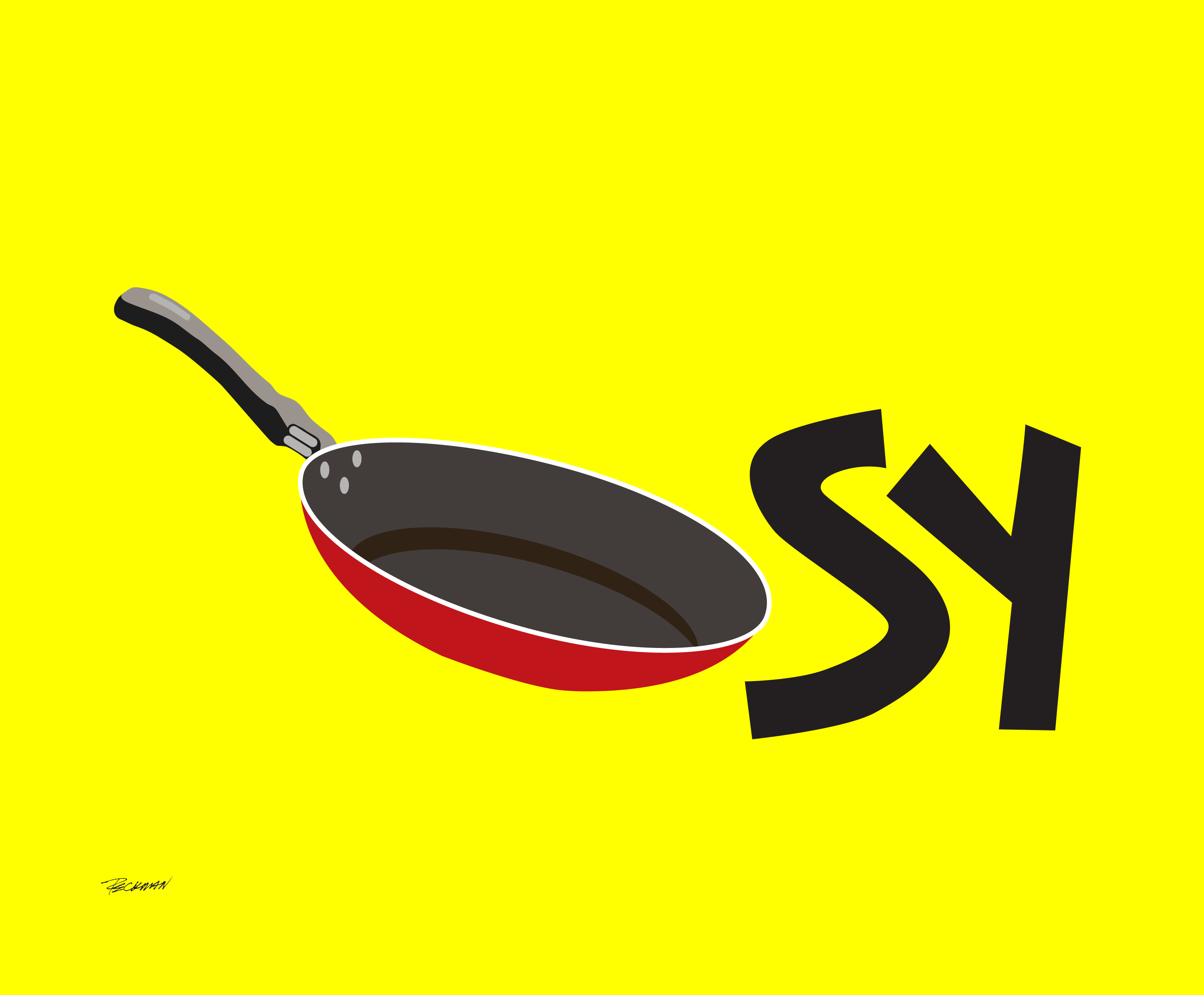 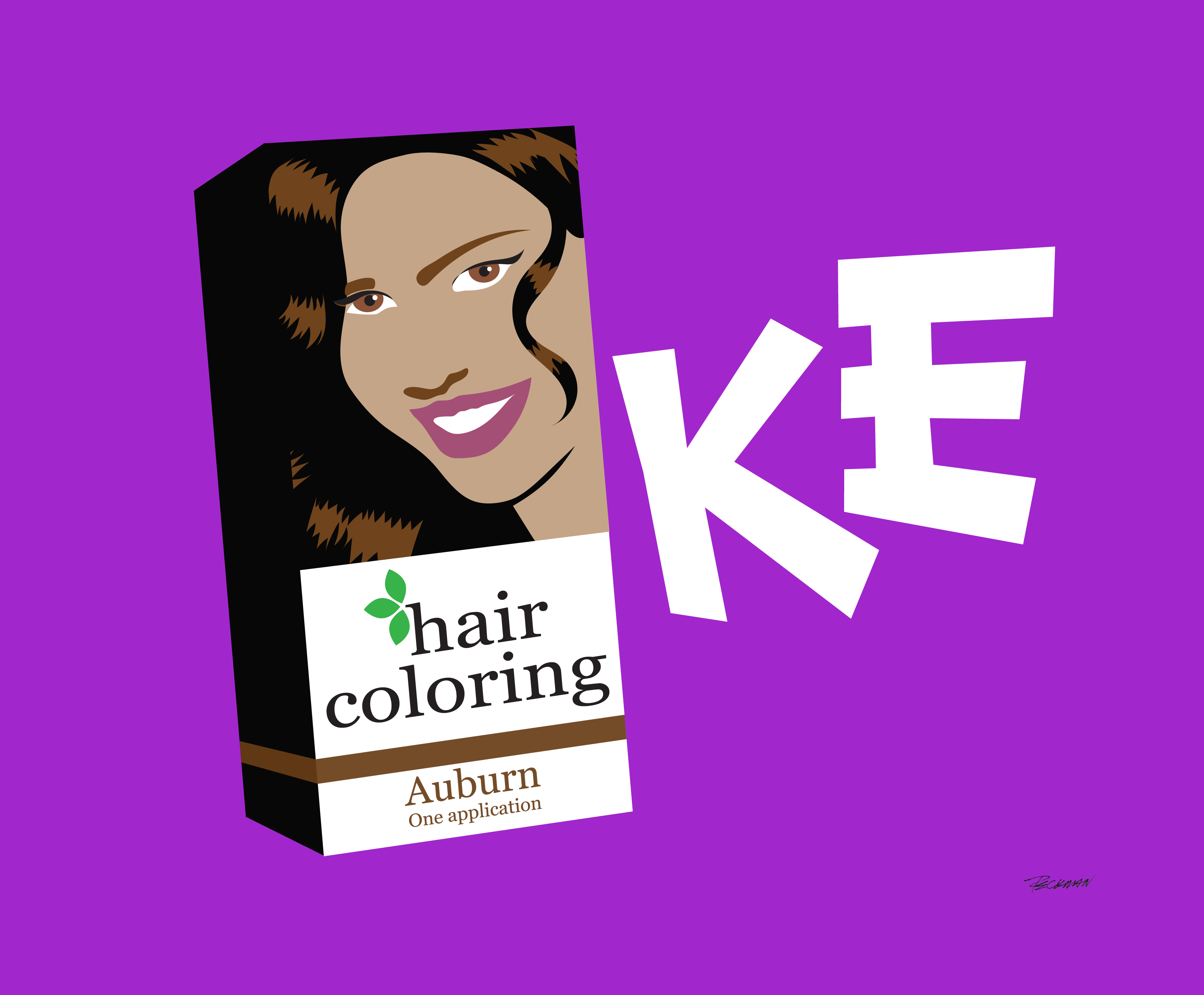 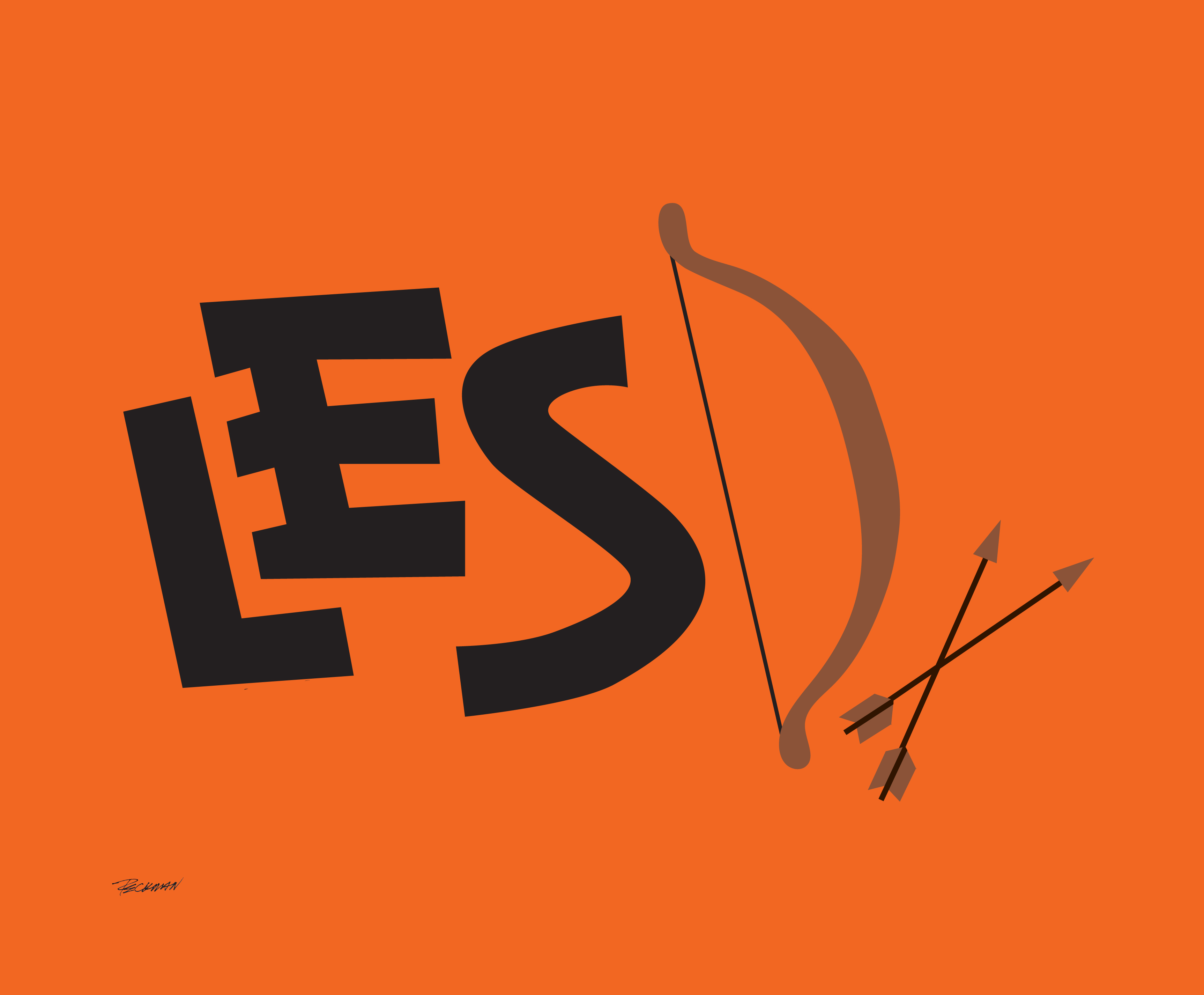 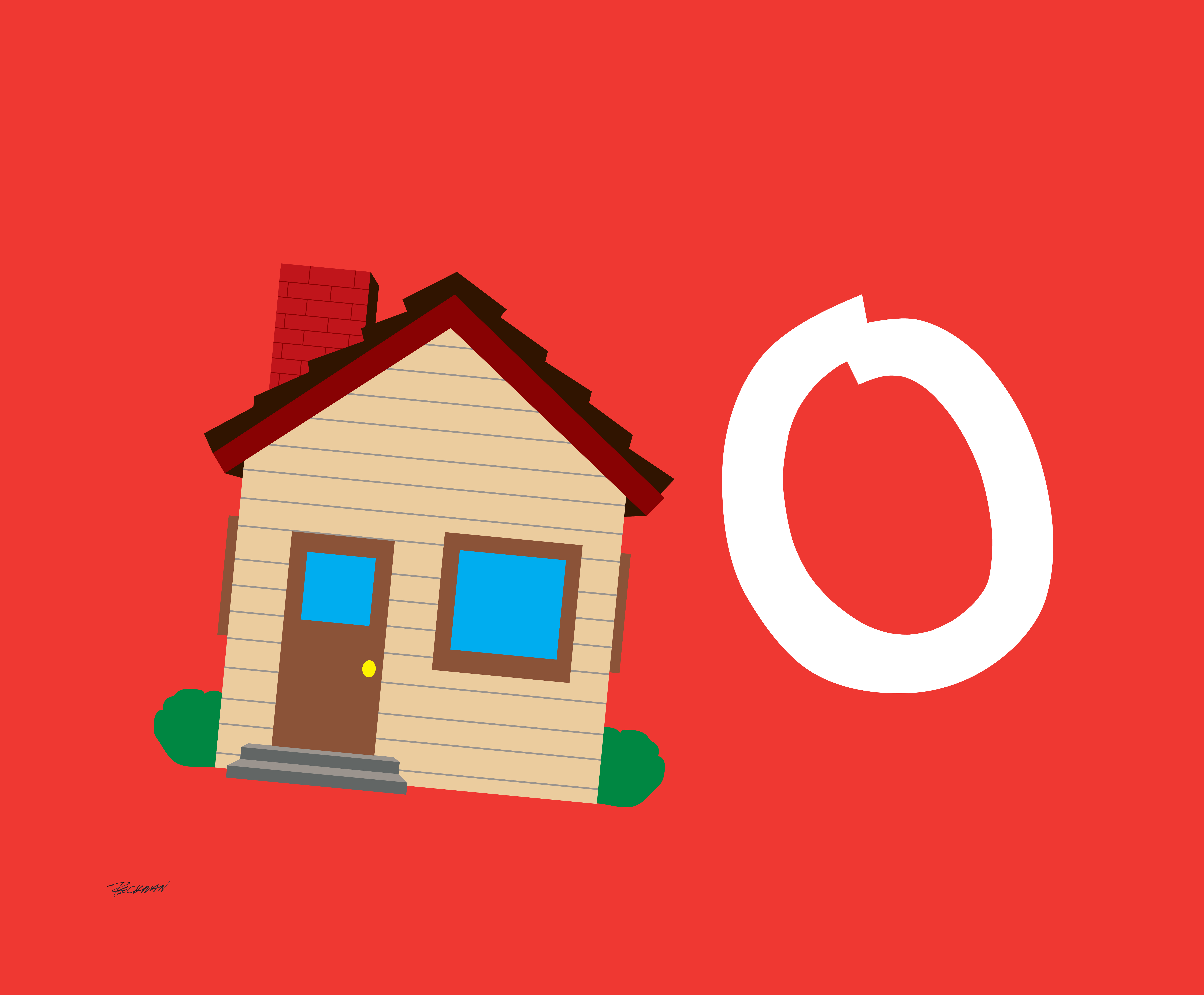 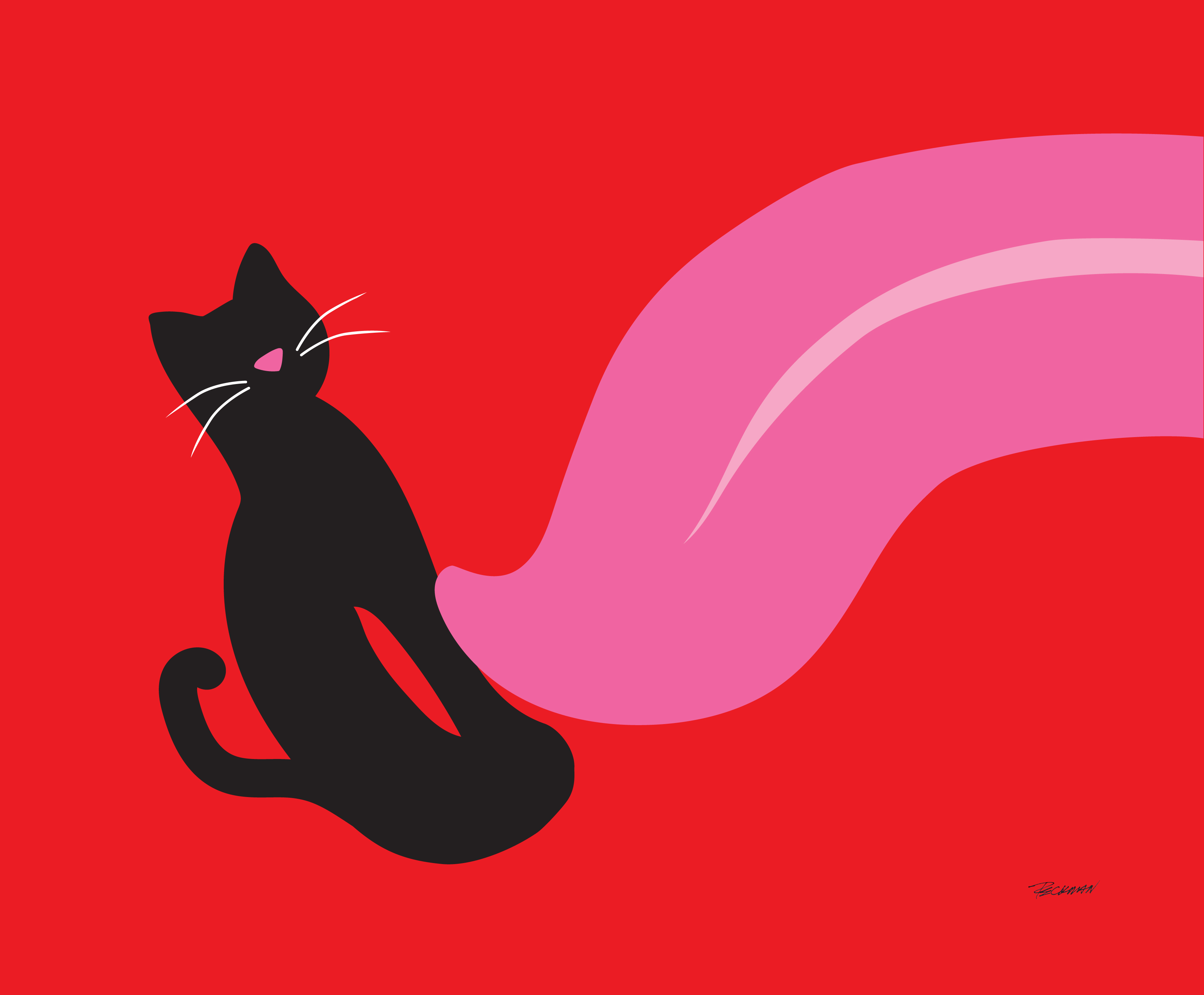 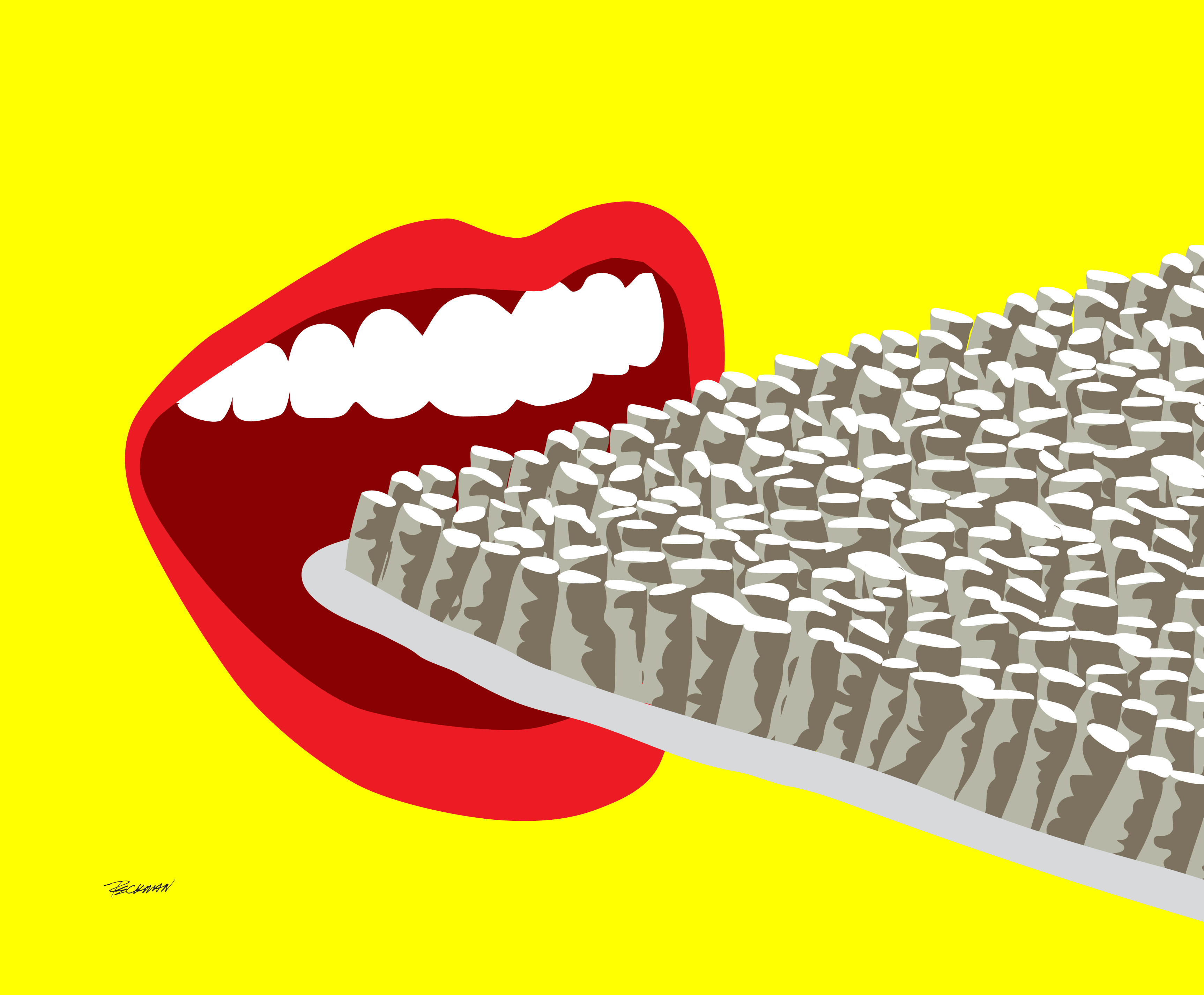 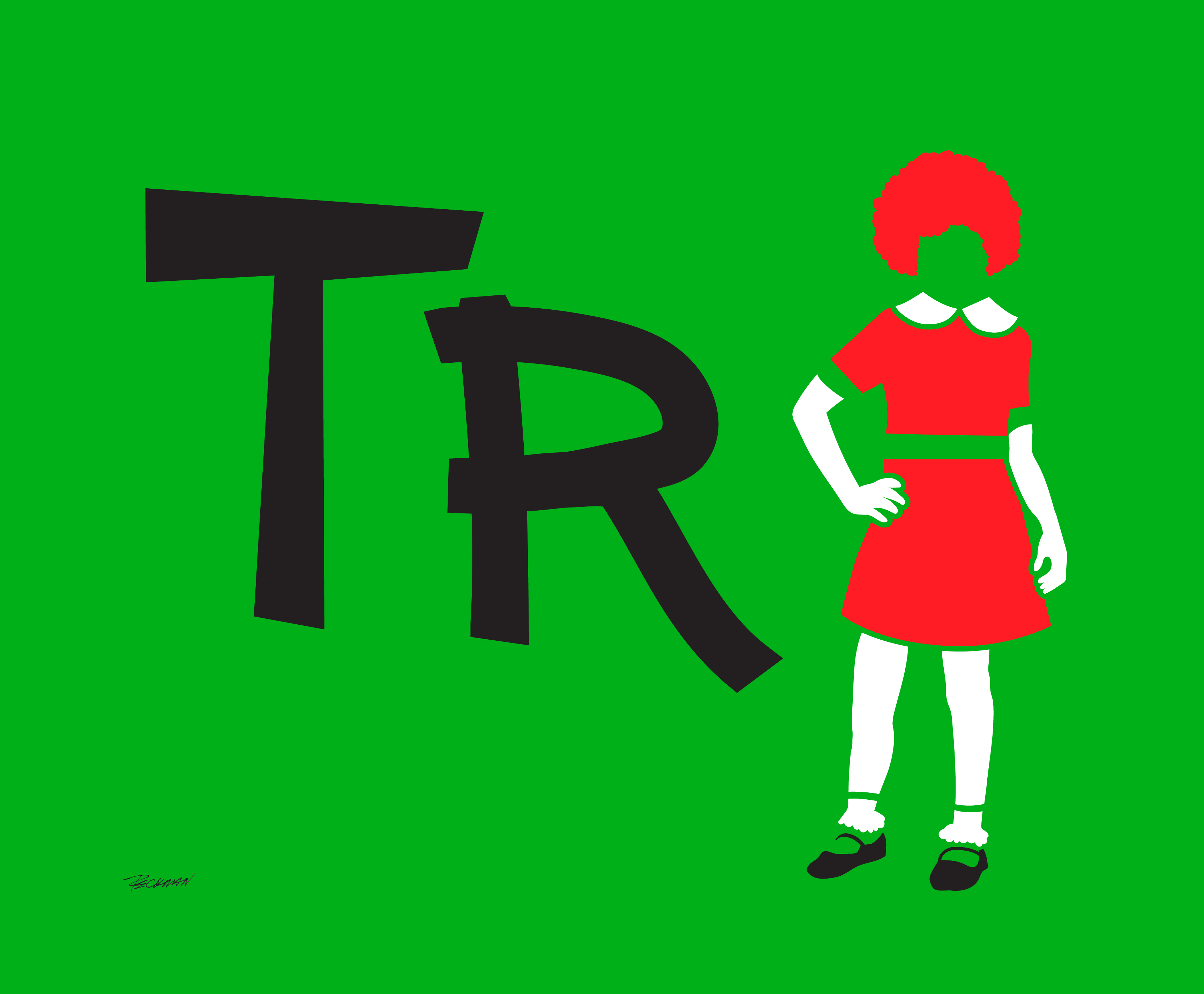 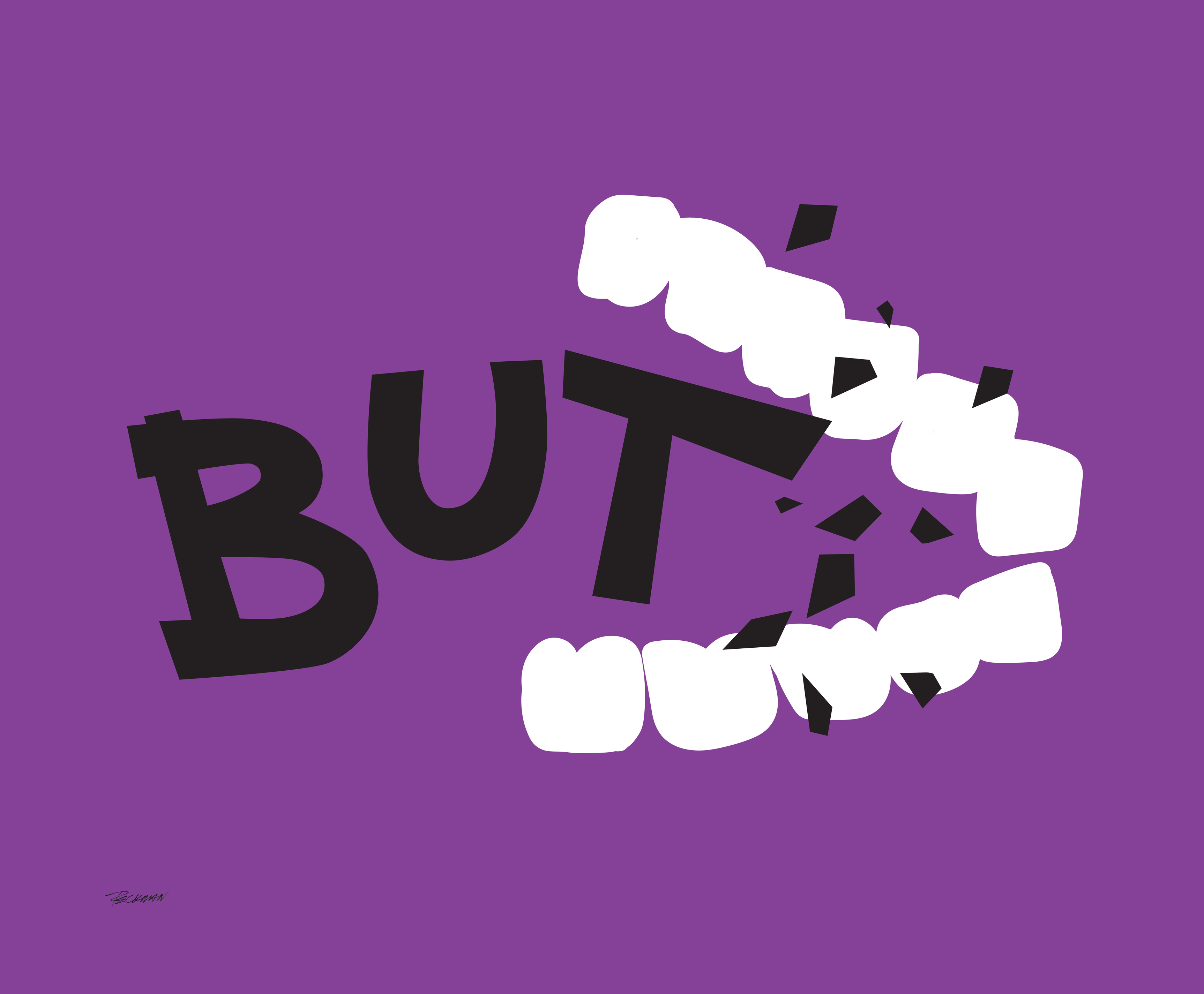 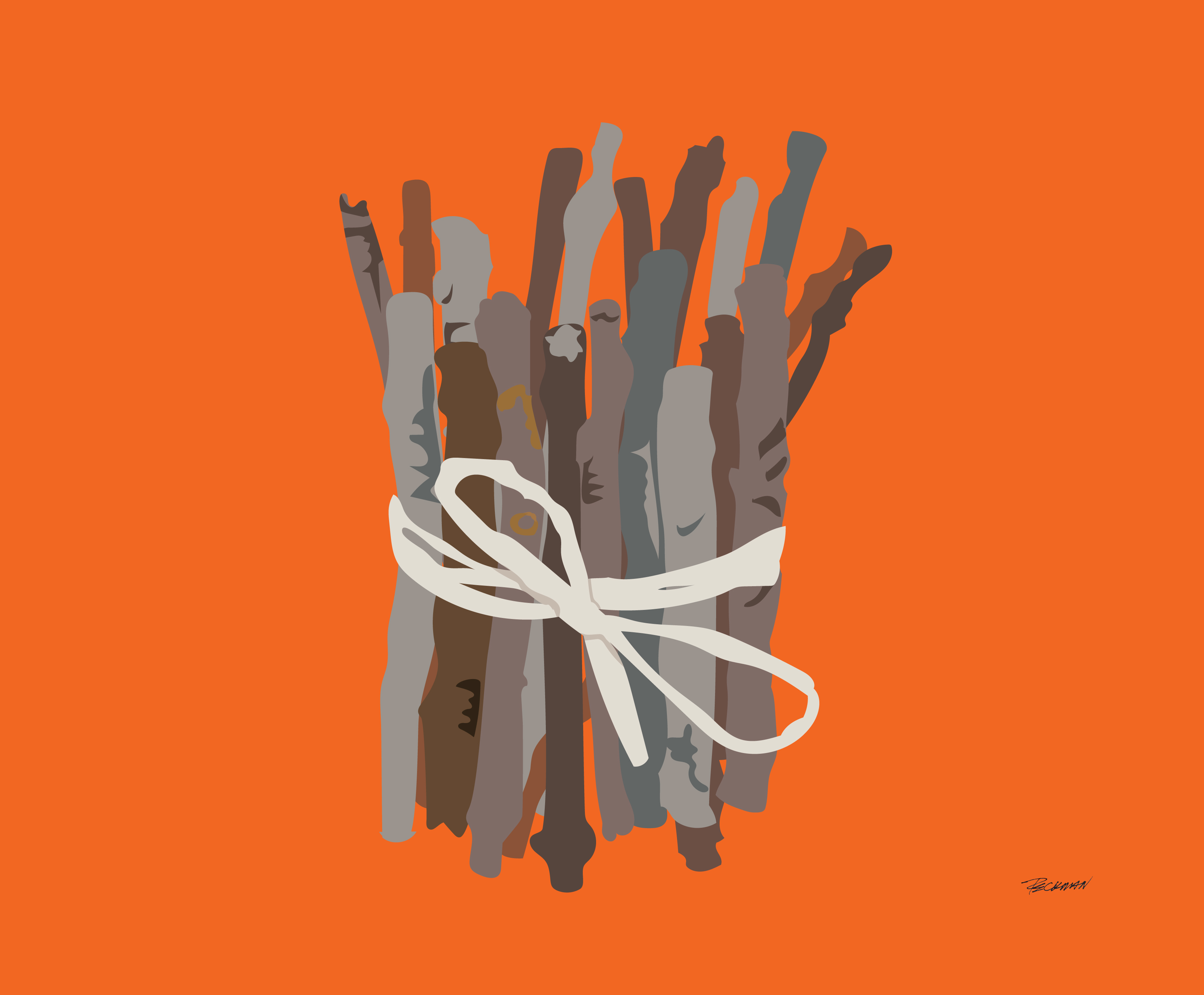 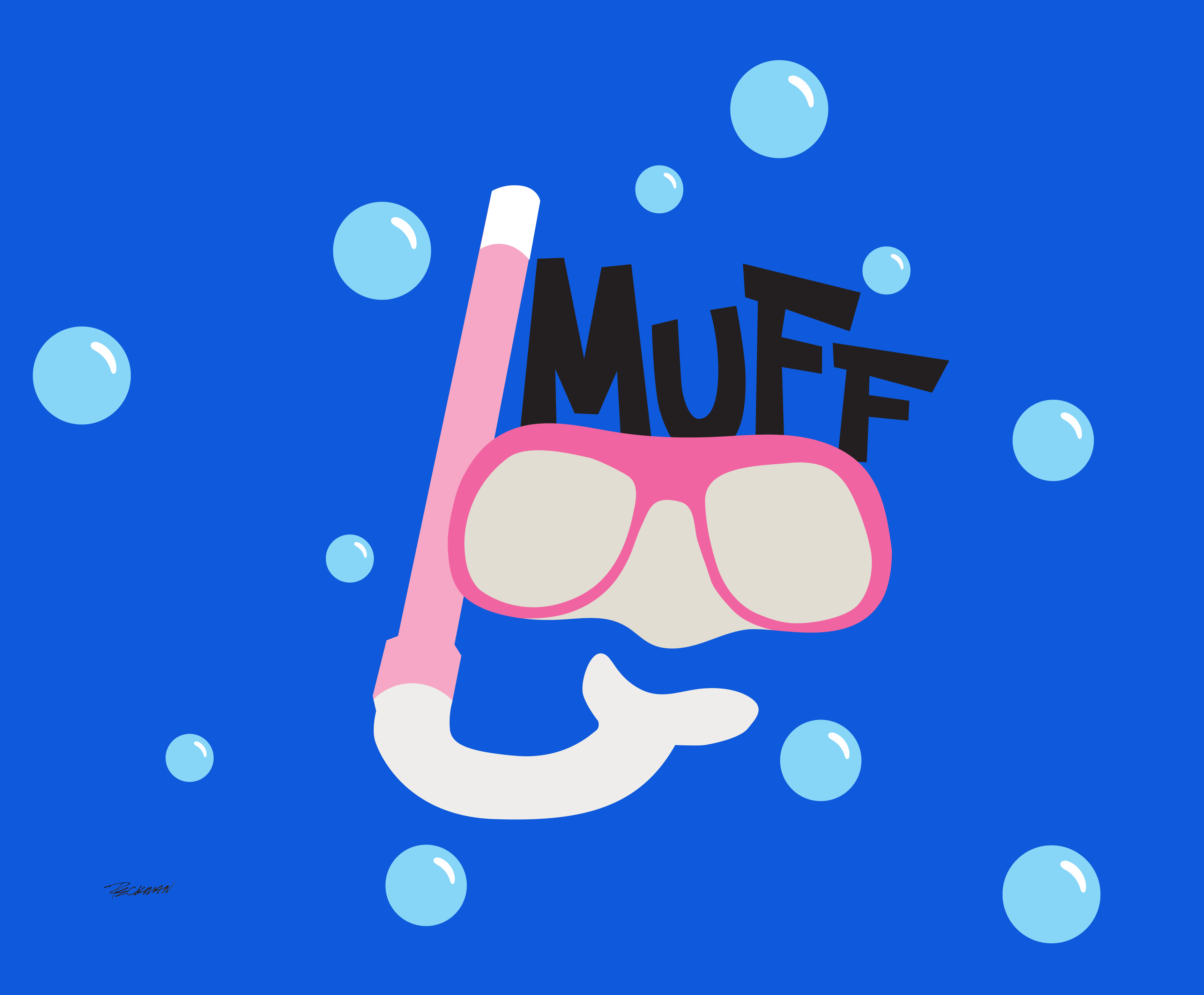 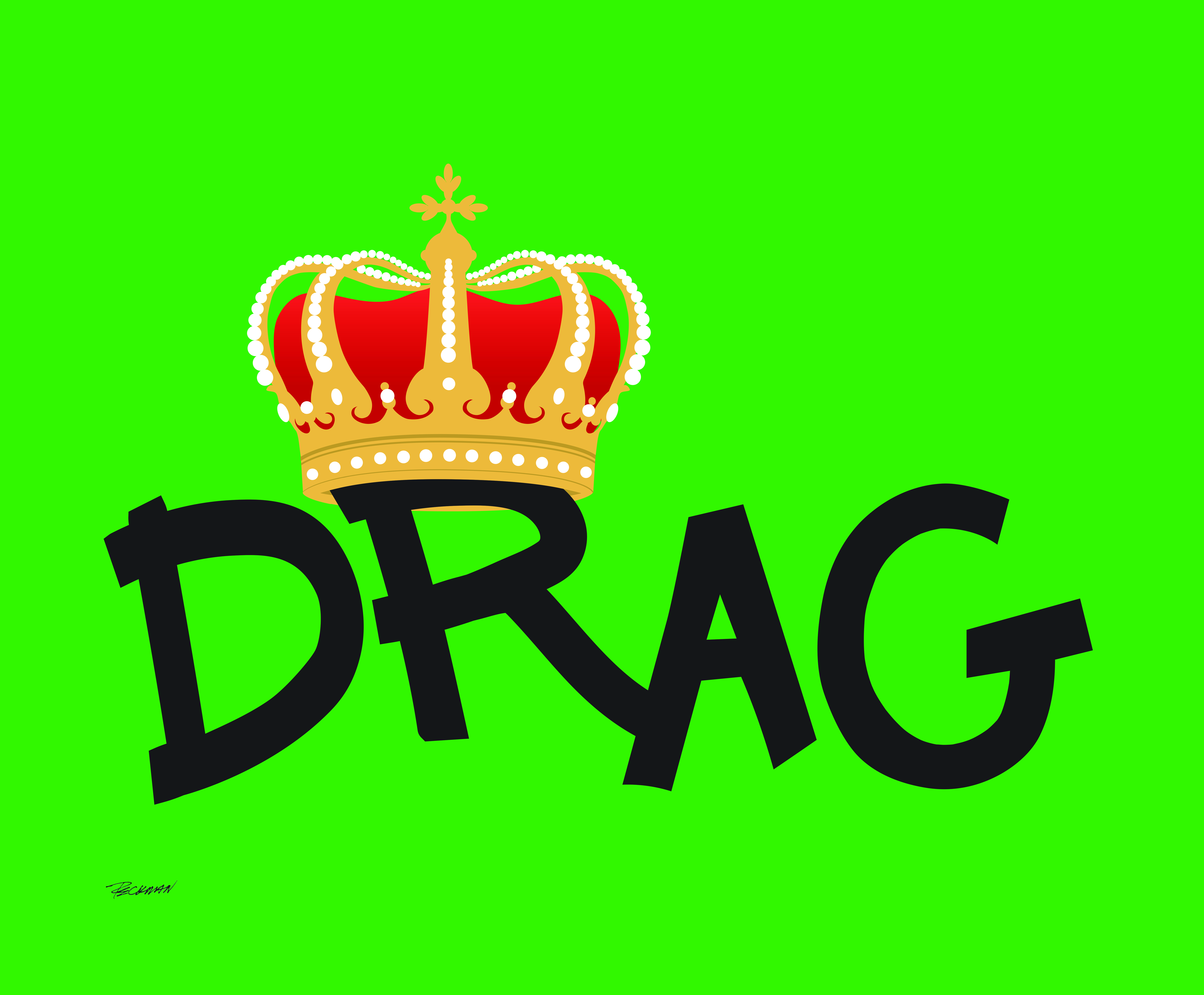 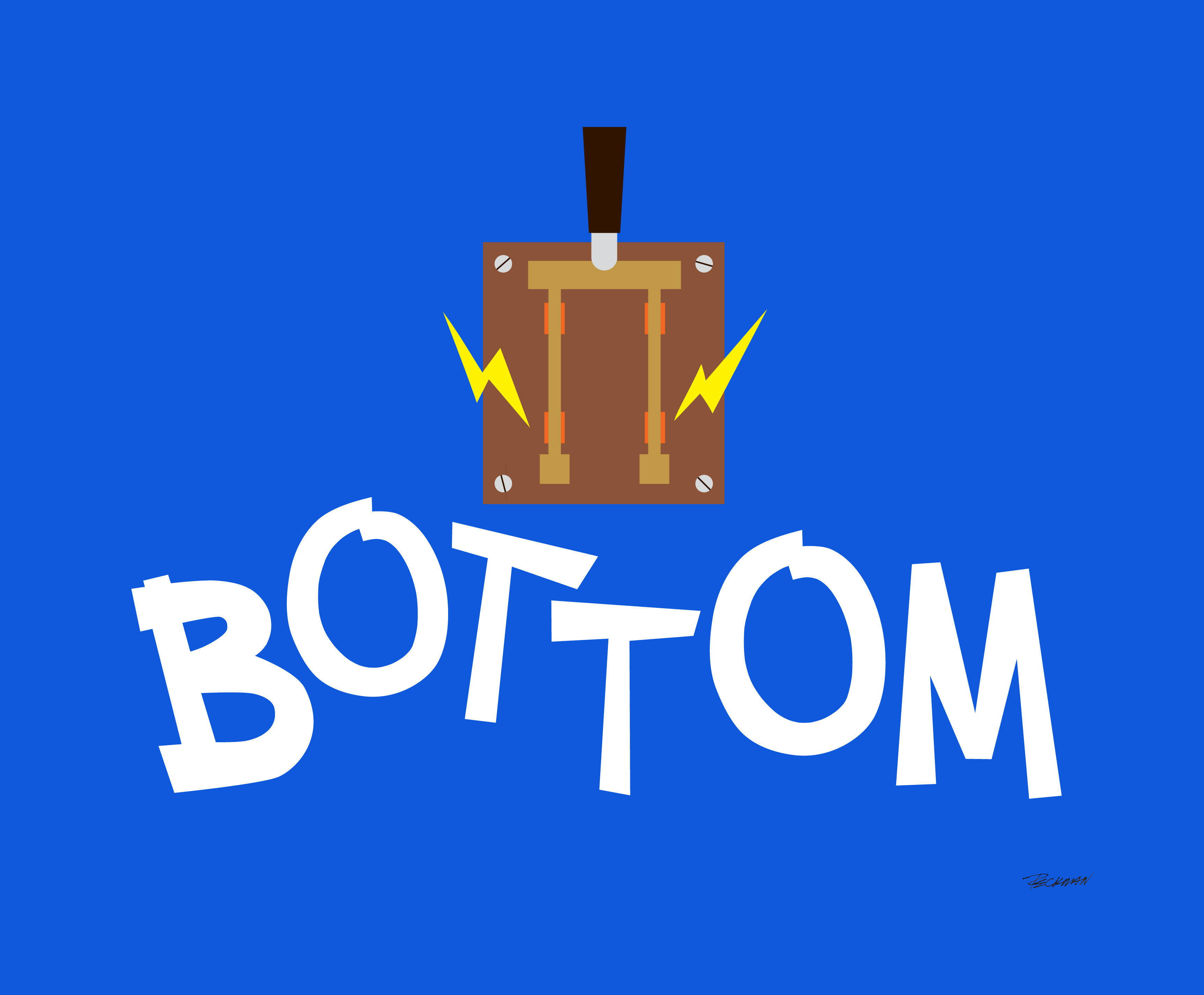 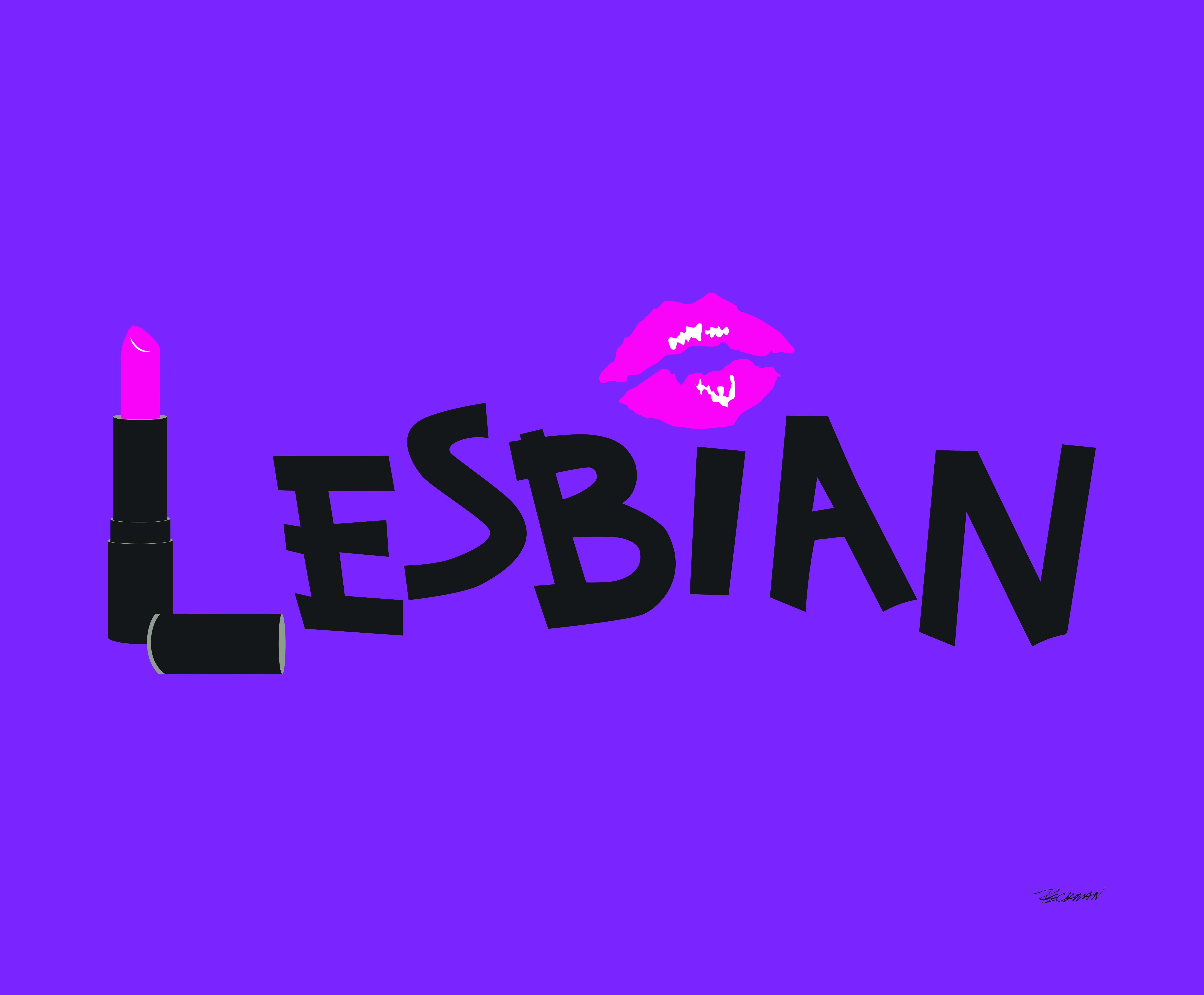 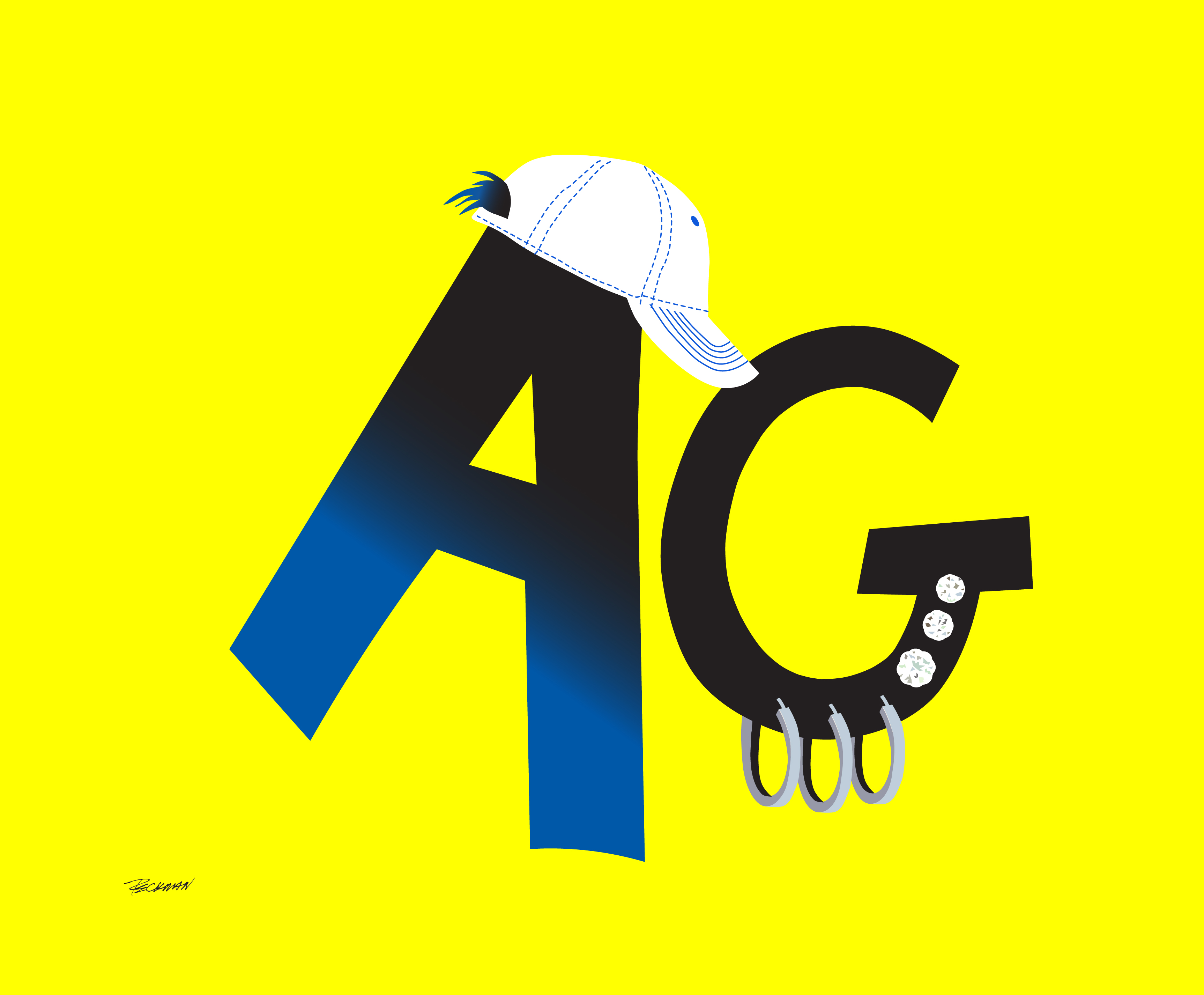 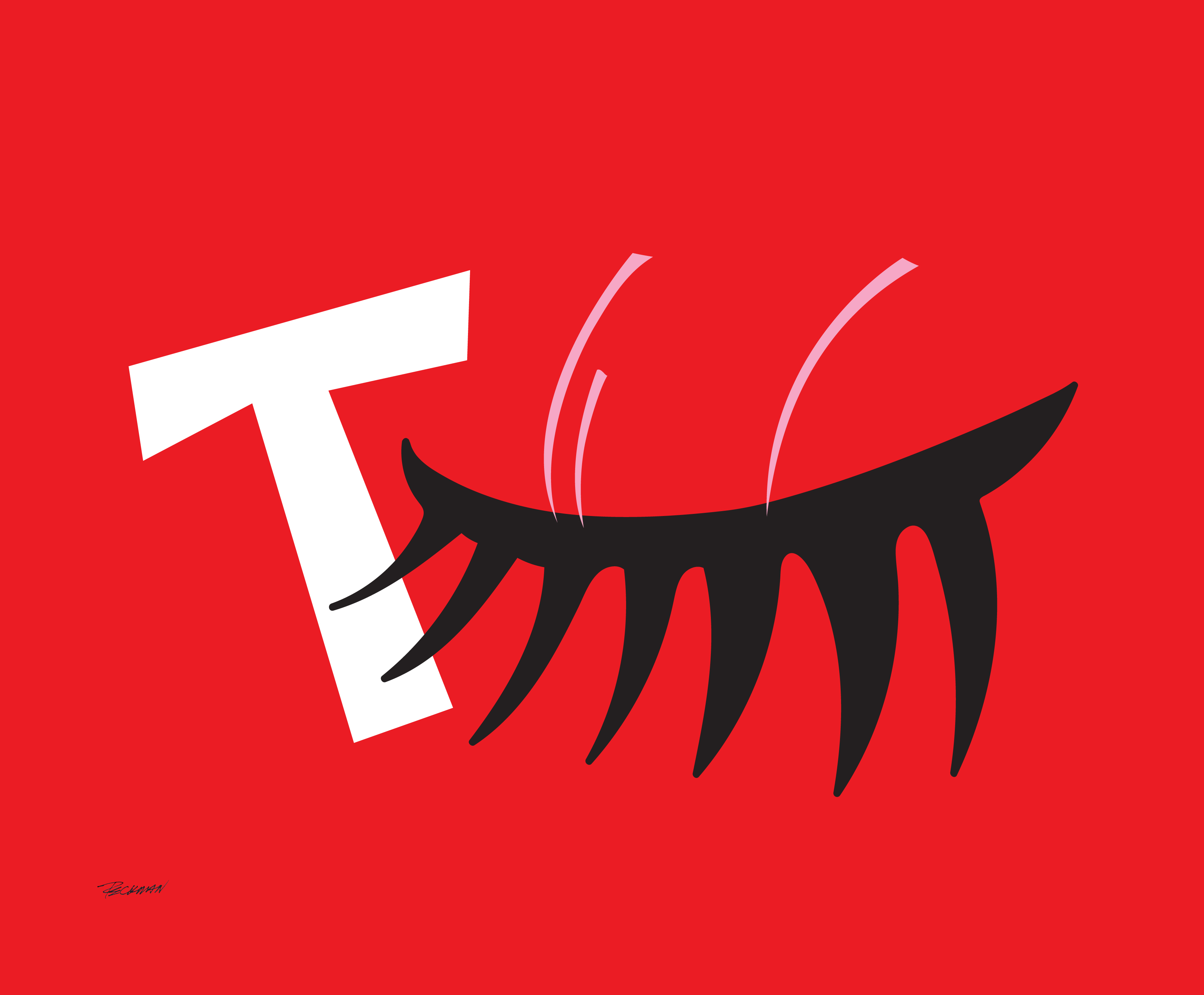 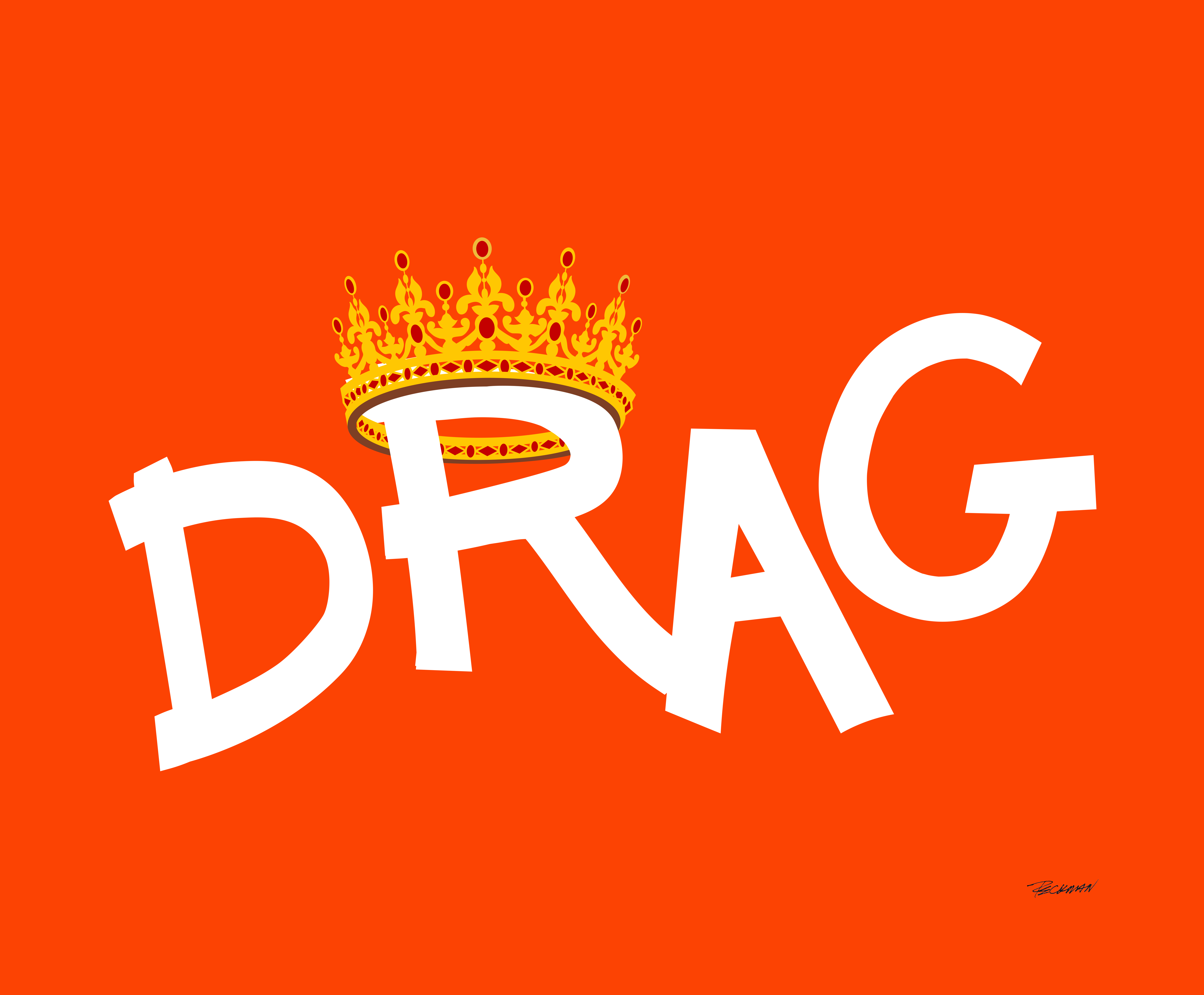 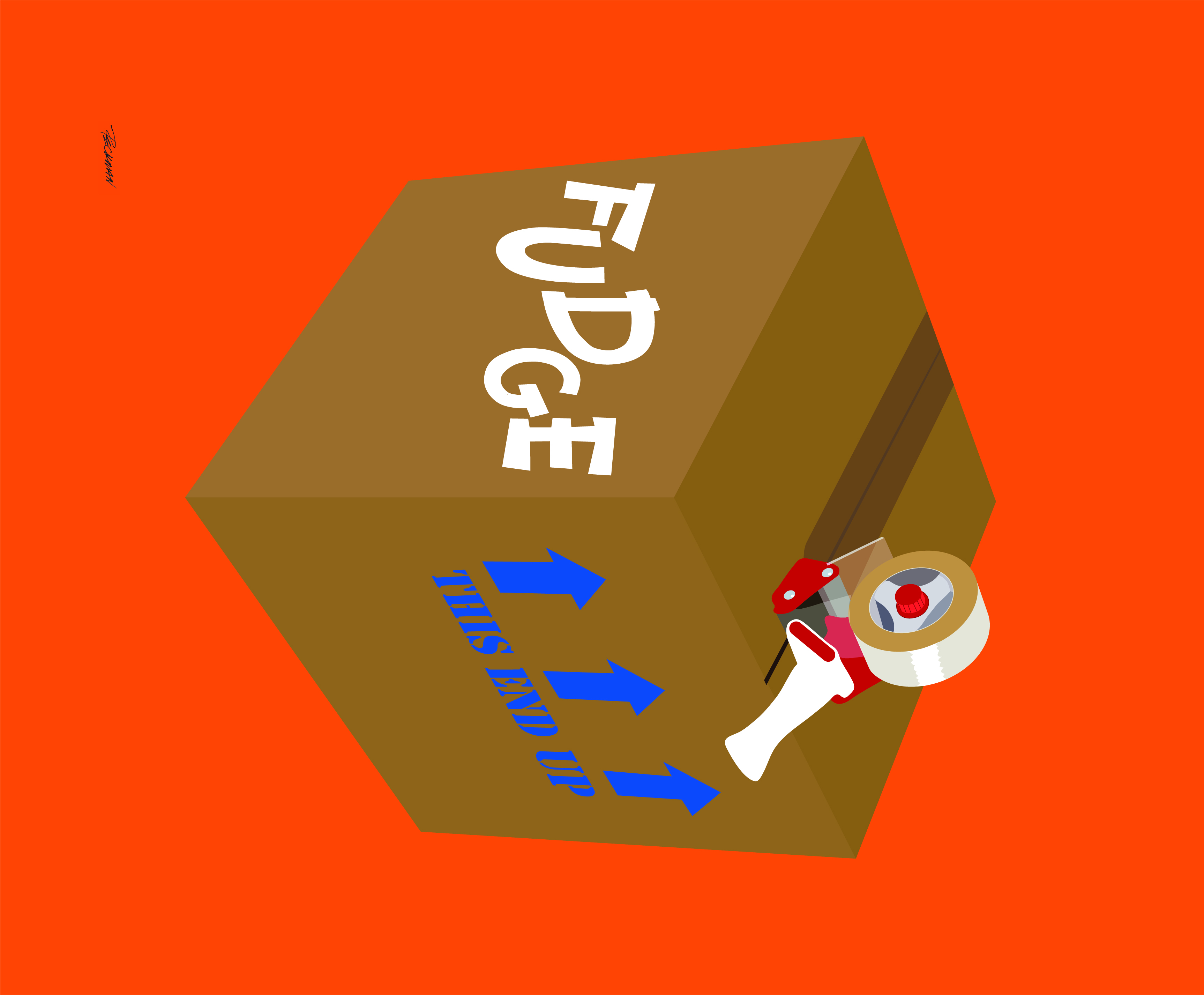 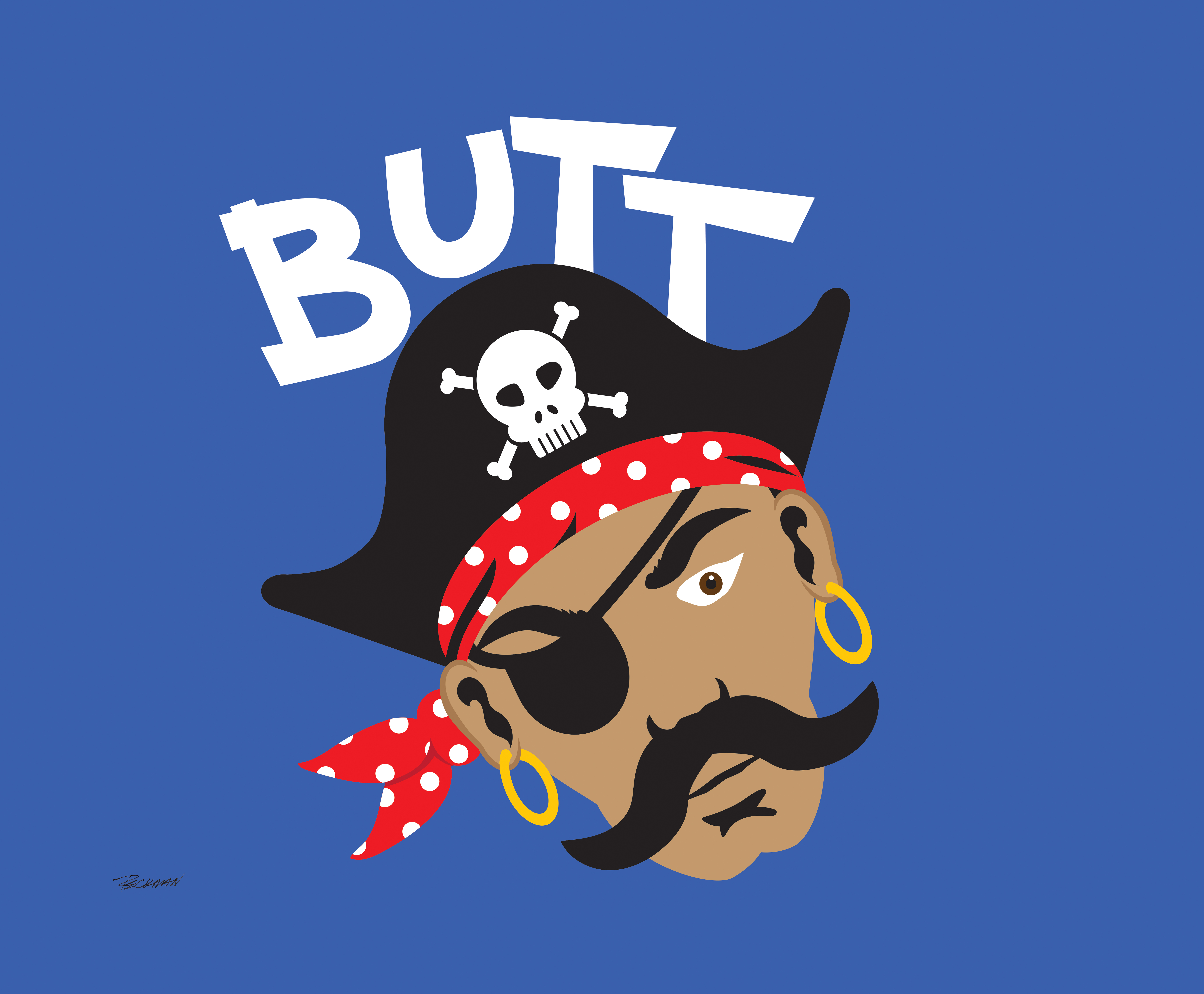 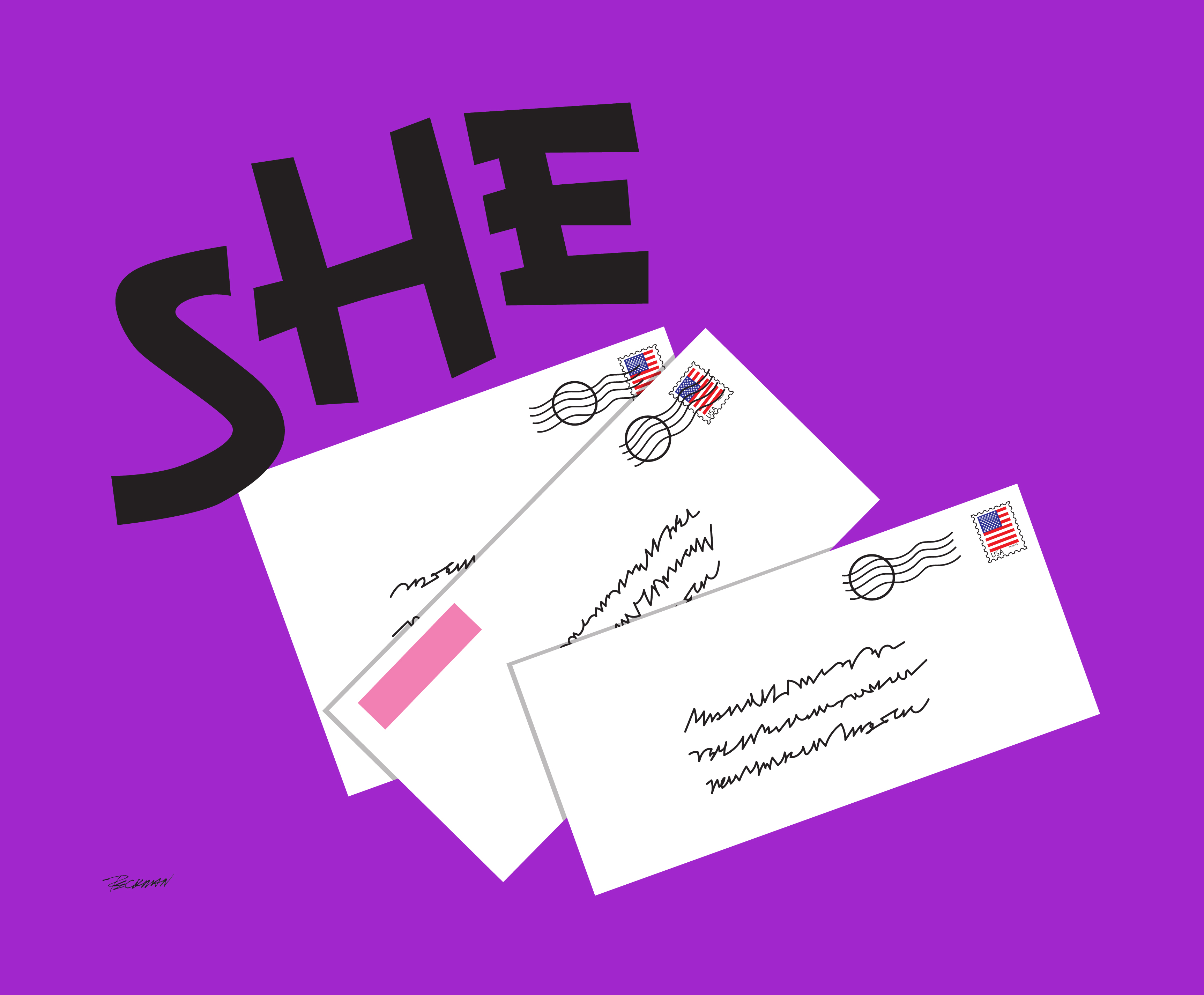 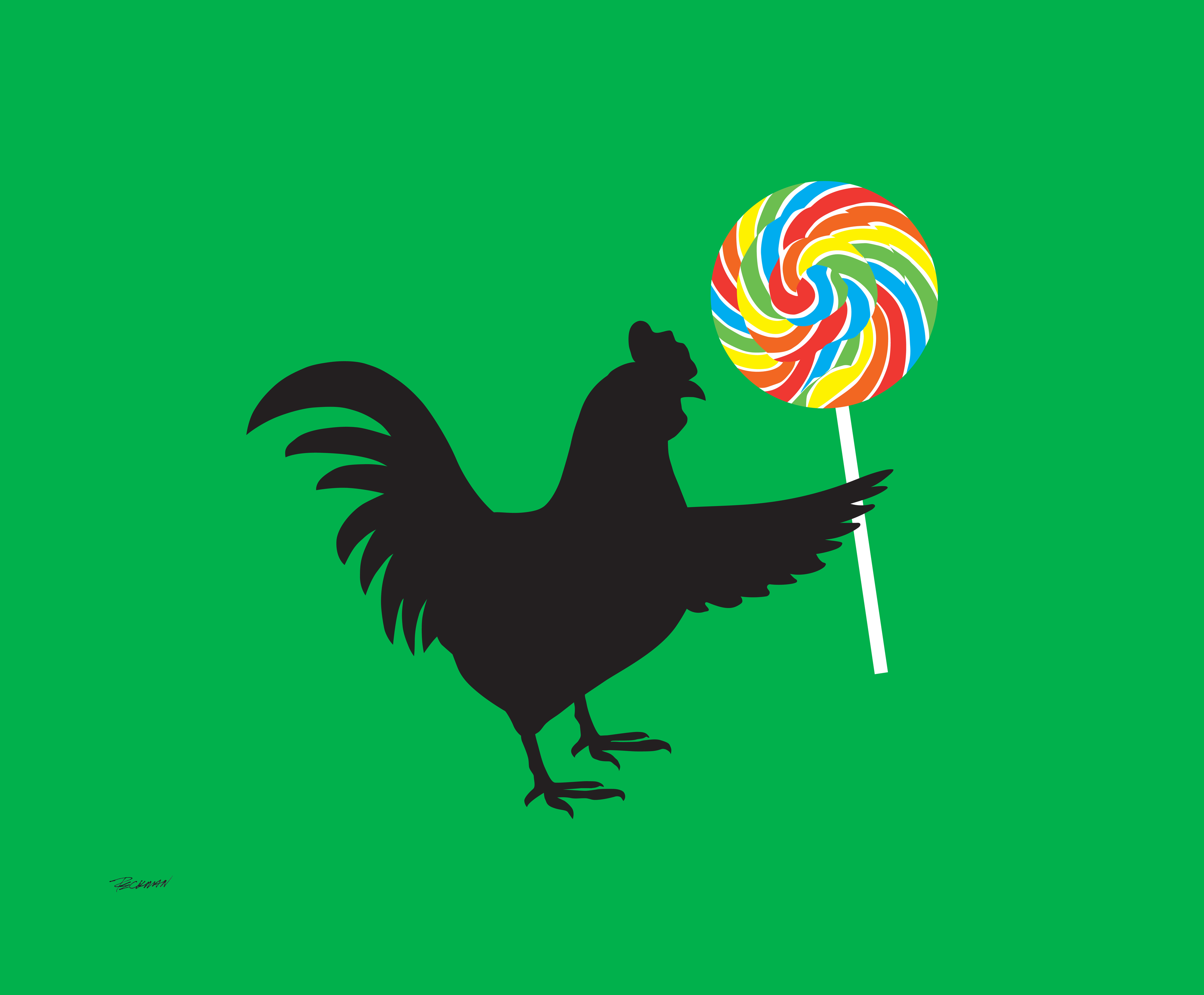 Art exhibit Debrief
Facilitate Group Discussion (10 minutes)
How do you feel after seeing the art exhibit?
What were you feeling as you were looking at the art vs now?

What are your thoughts of the art exhibit?
What were you thinking as you were looking at the art vs now?
About queery
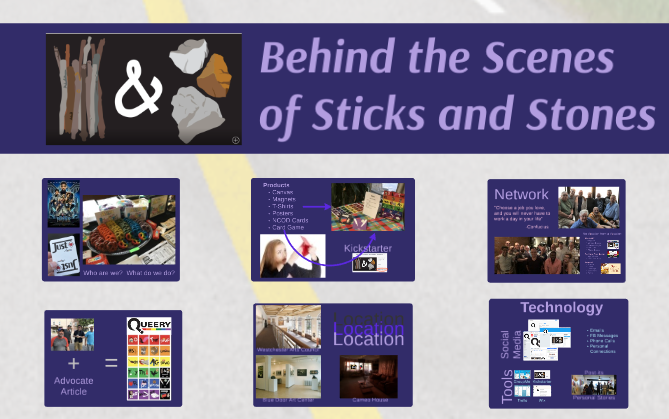 About queery
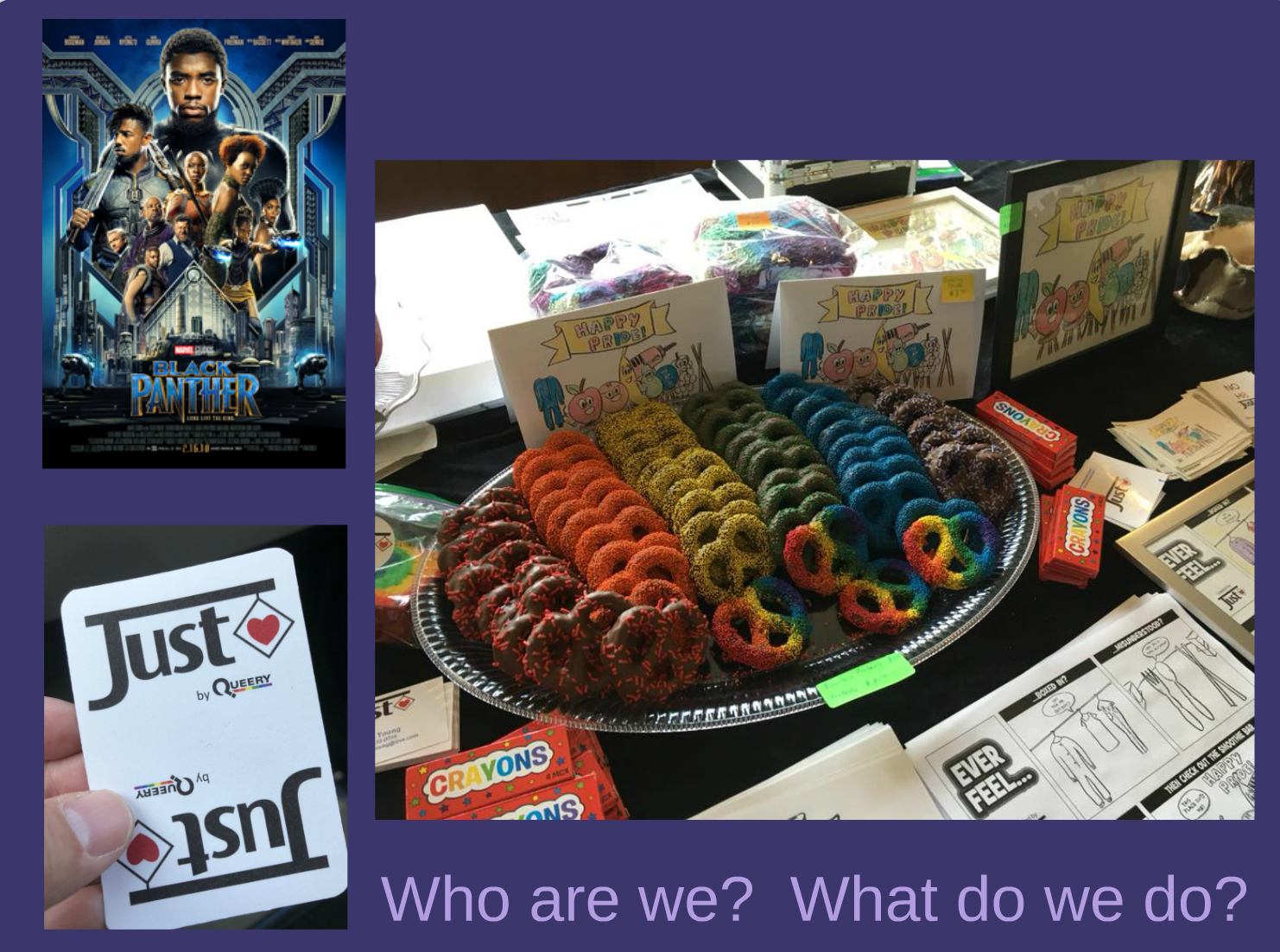 About queery
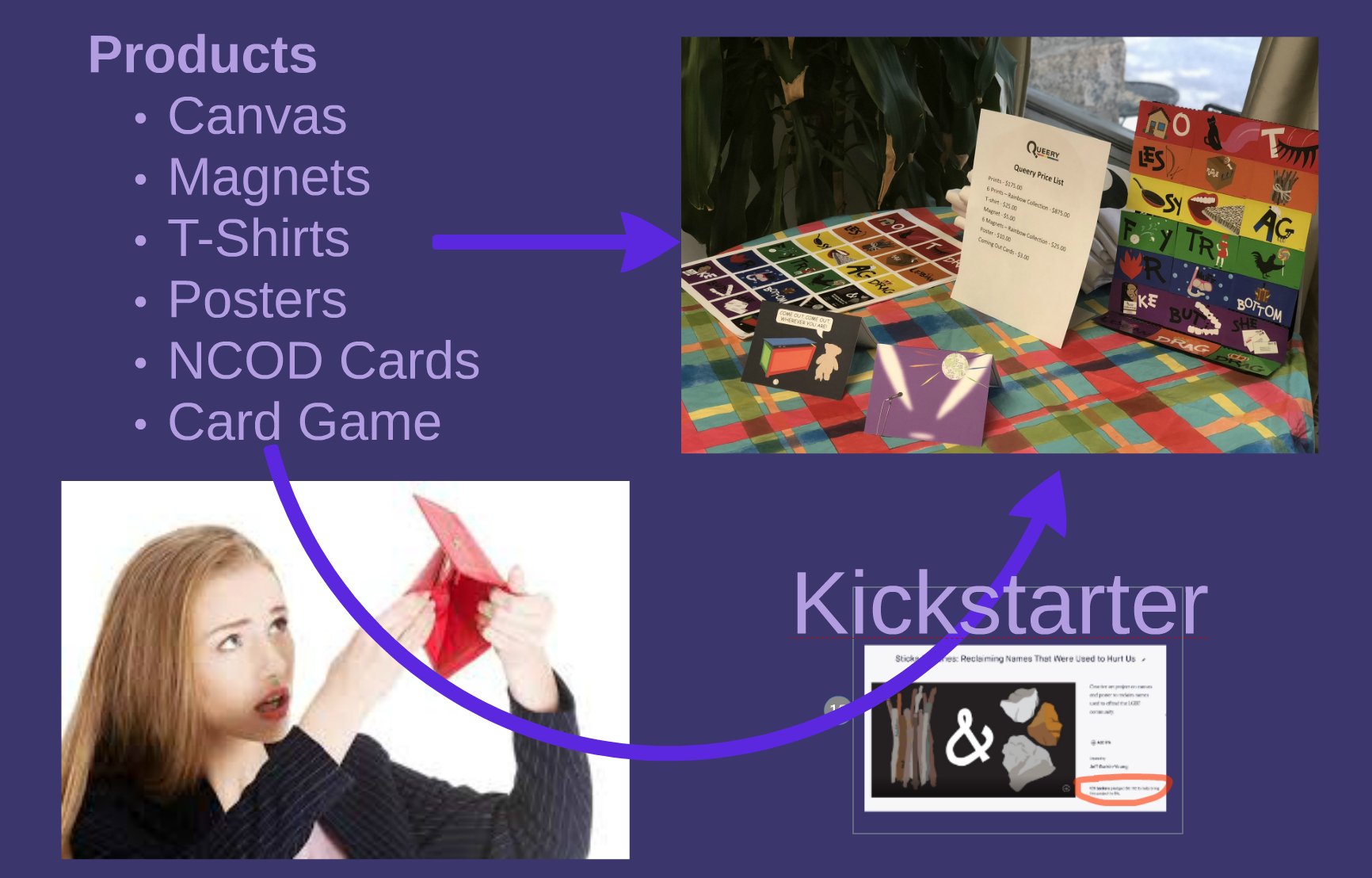 About queery
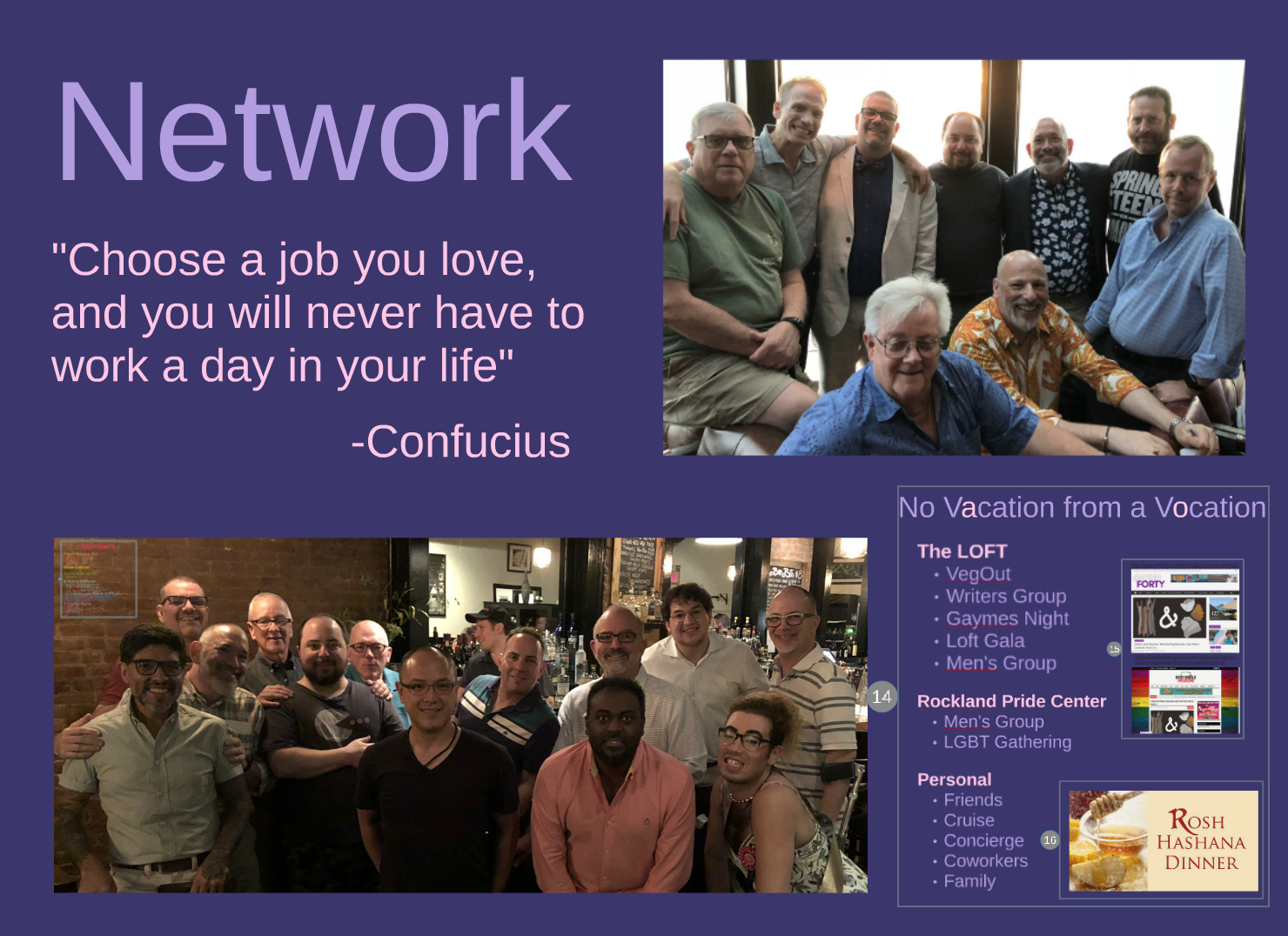 About queery
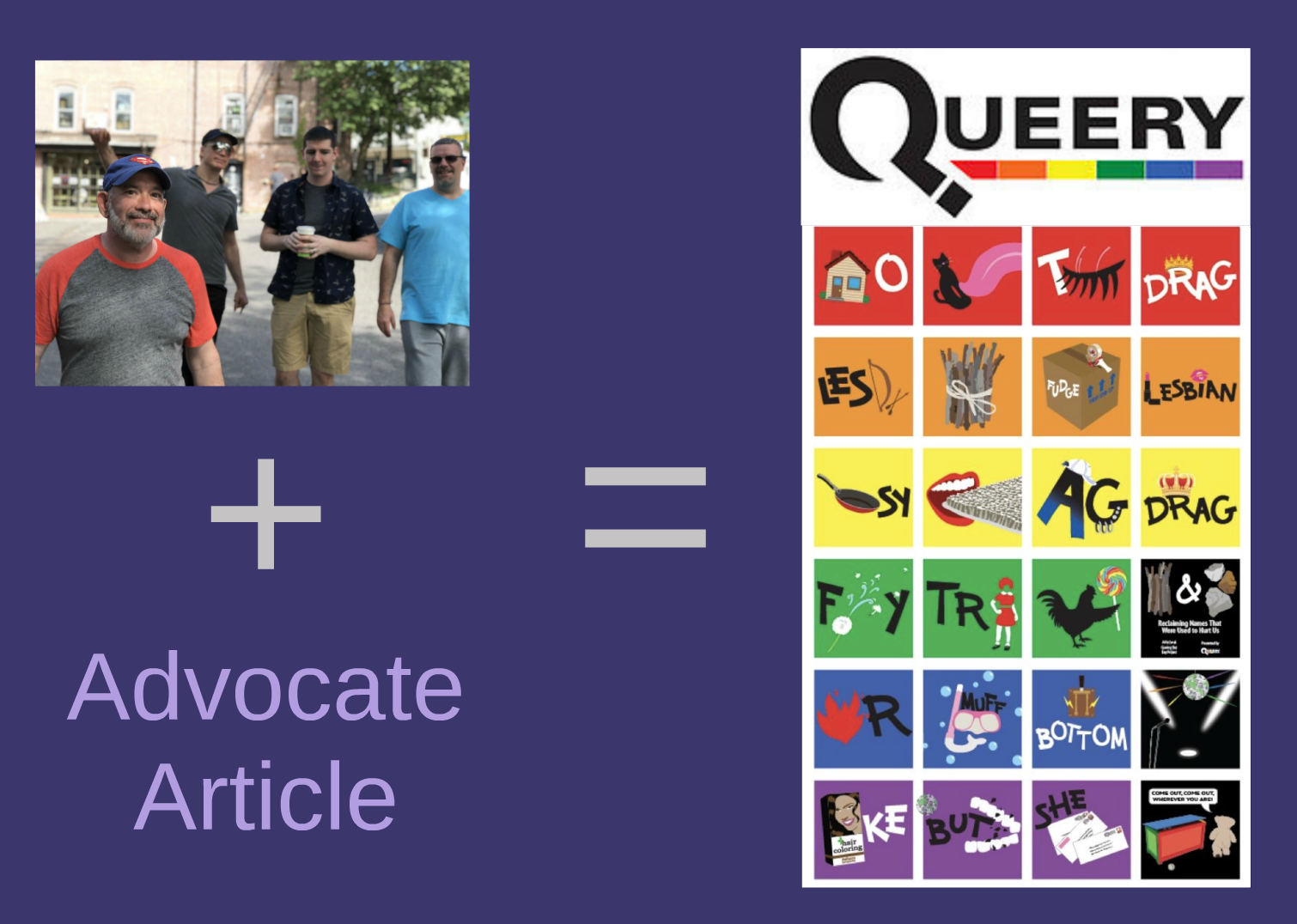 About queery
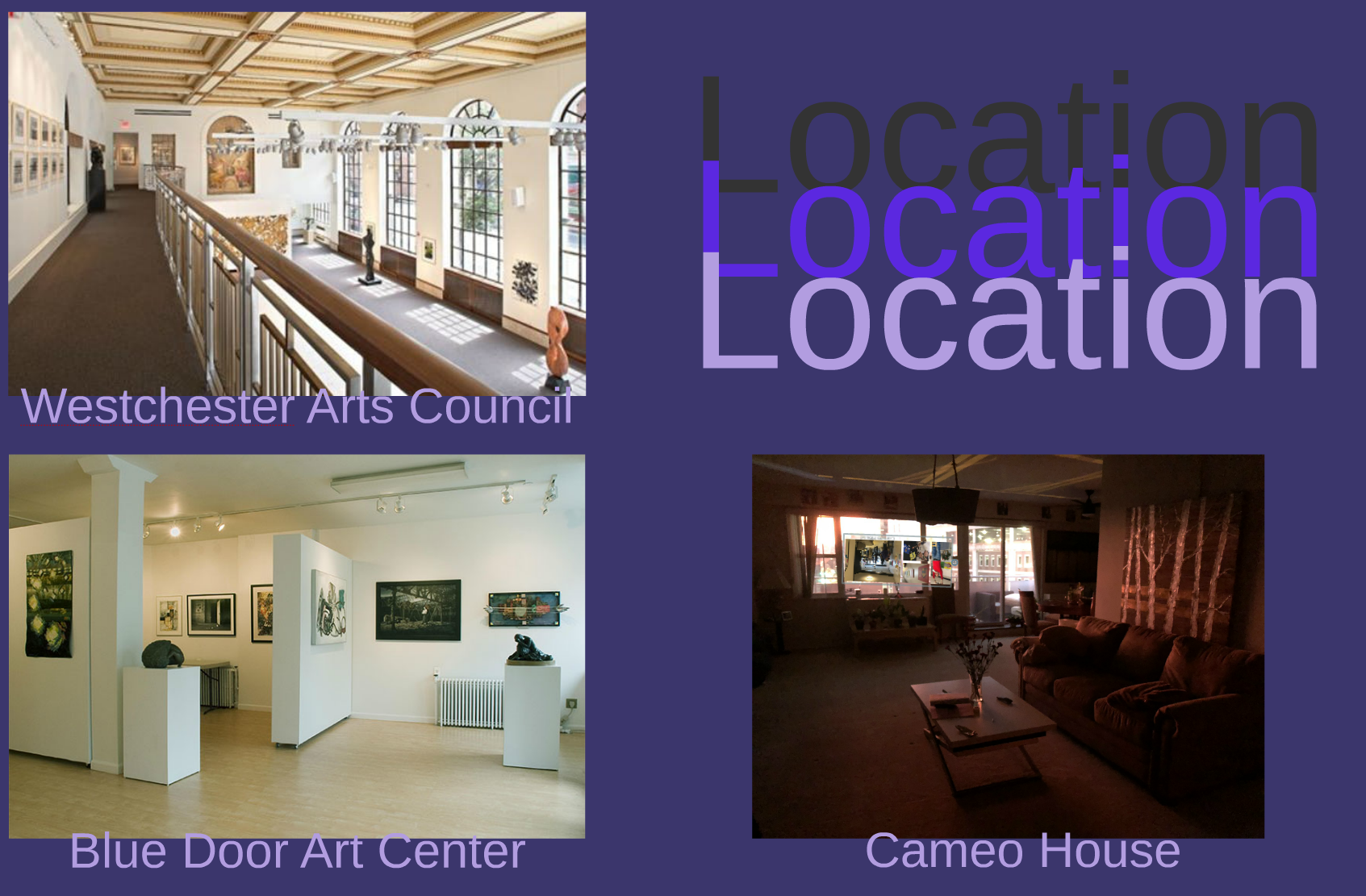 About queery
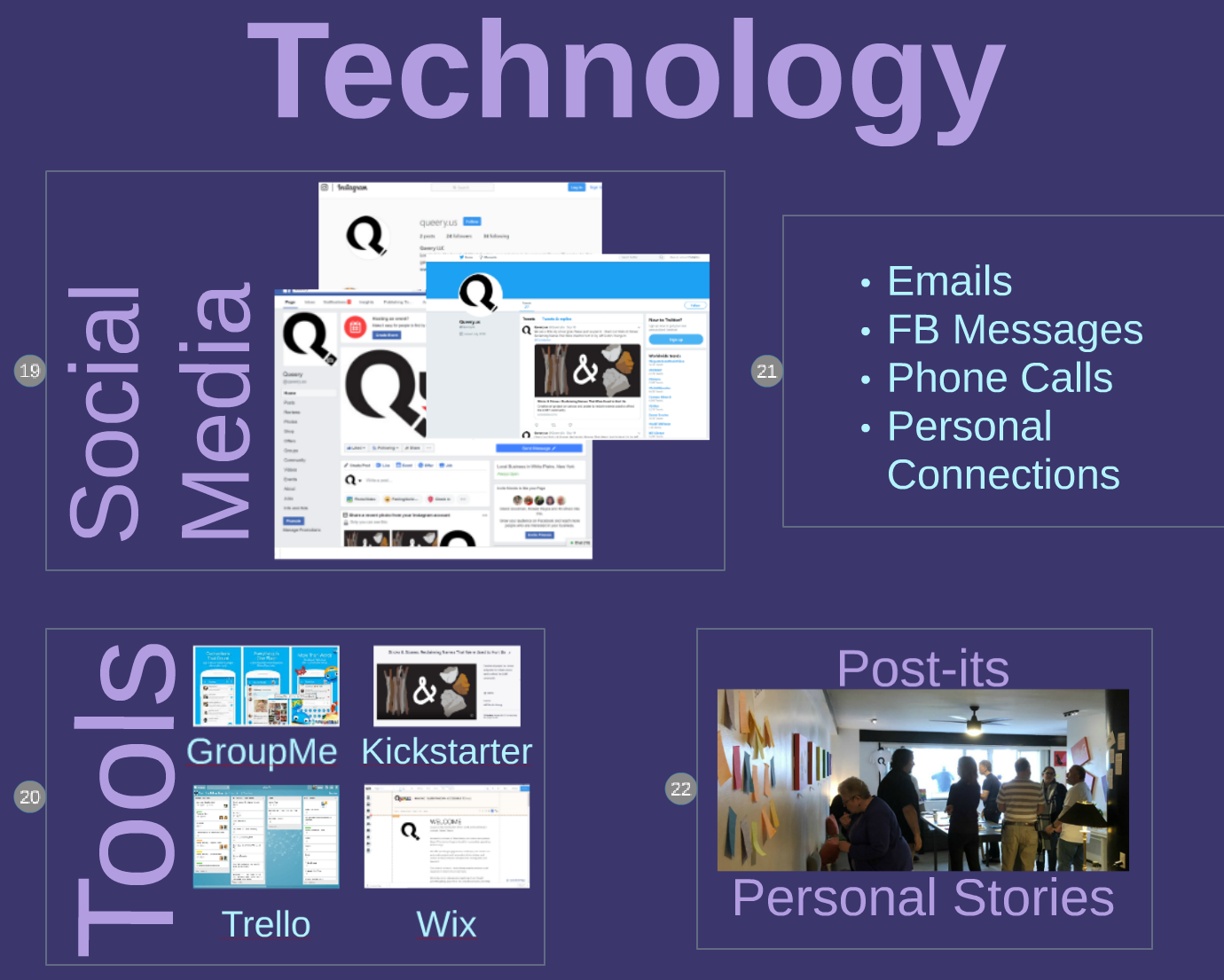 Engagement of lgbtq community in your program(s)
Facilitate Small Group Discussions (30 minutes)
Break into small groups by program
Complete worksheet focusing on engagement & awareness of LGBTQ around the mission and goals of the program
Sustainability
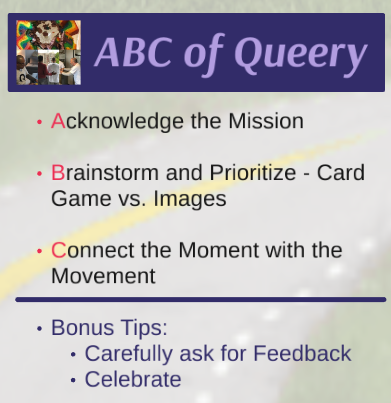 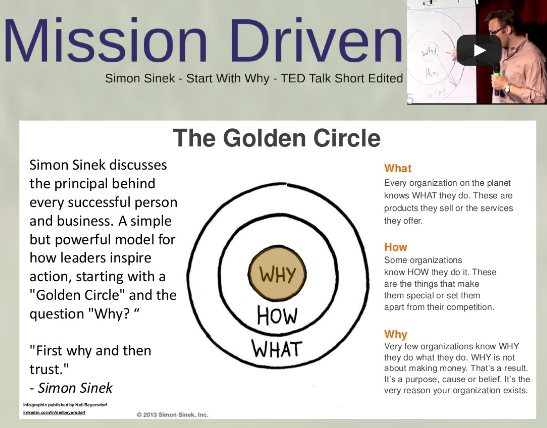 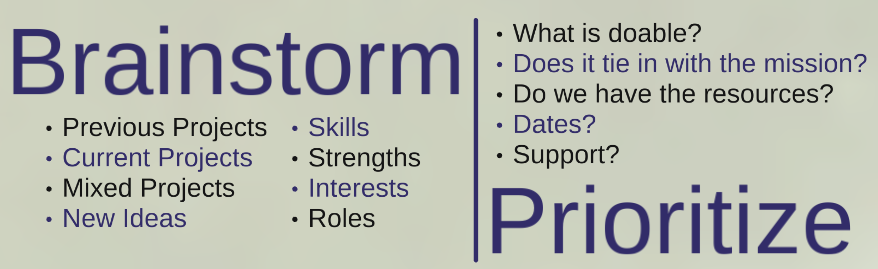 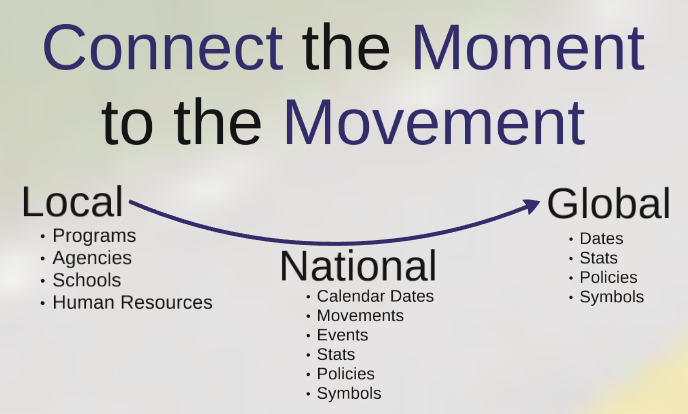 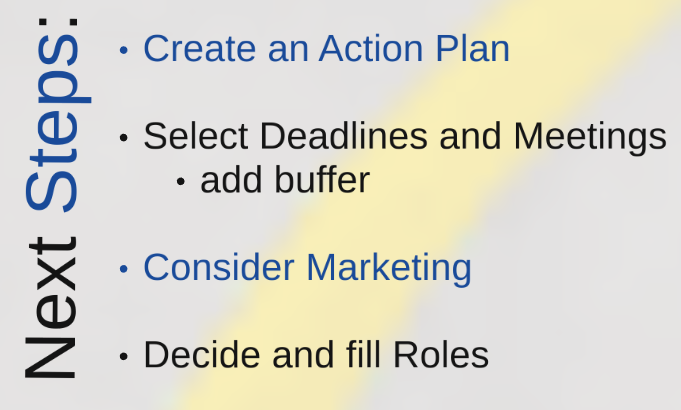 Closing
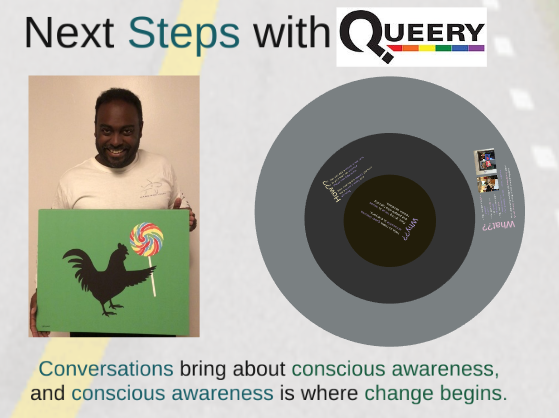 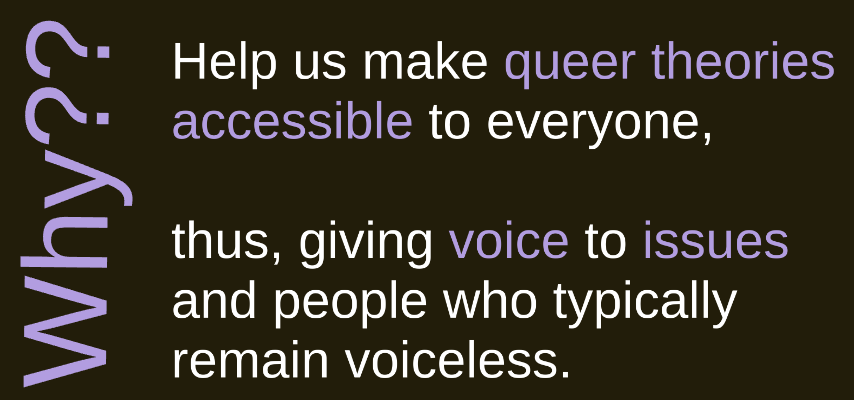 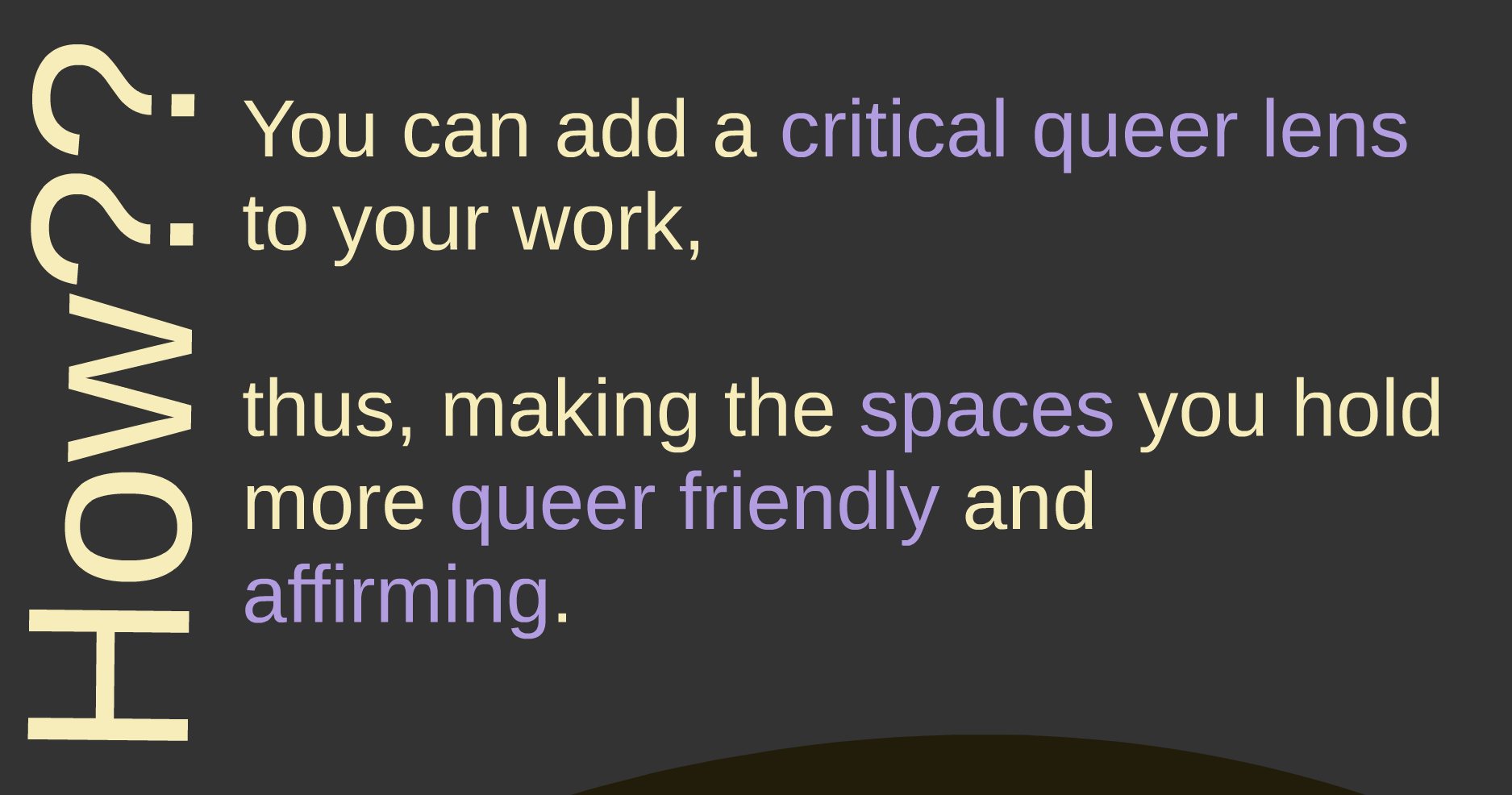 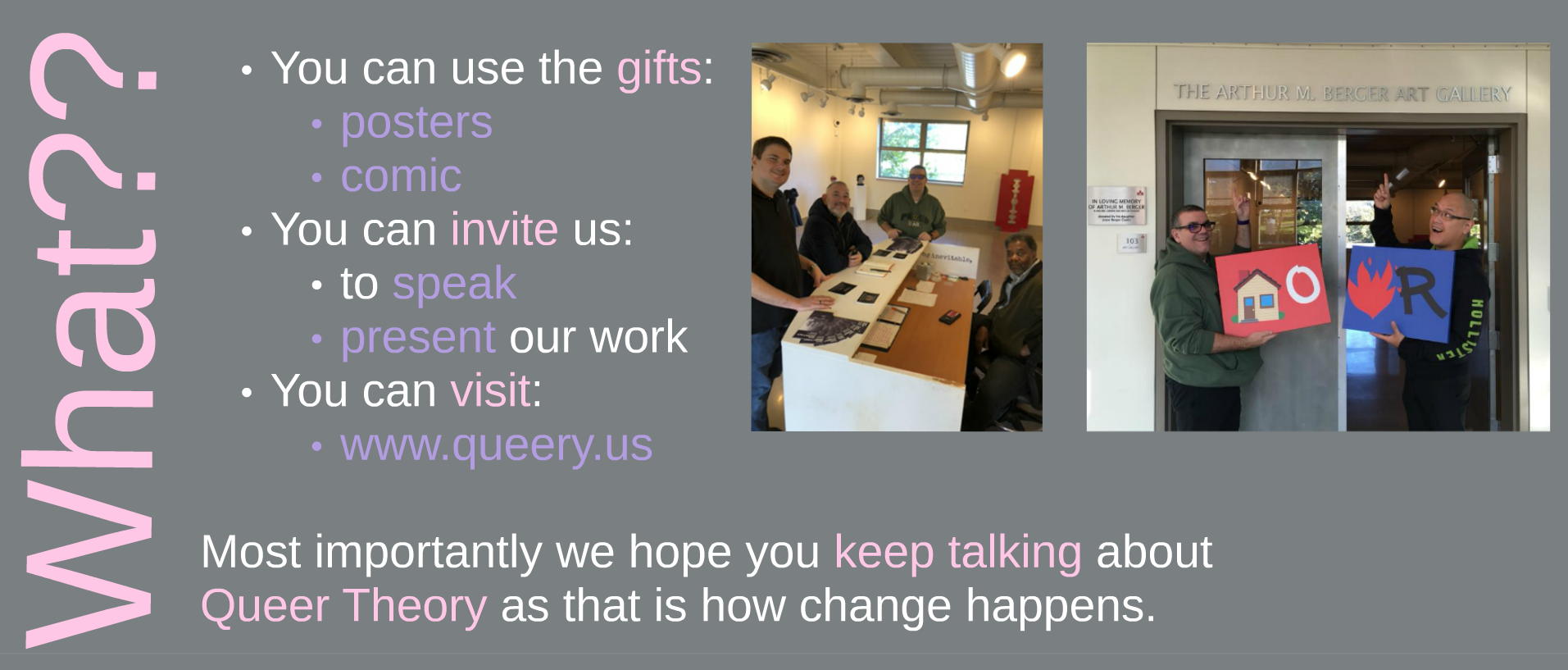 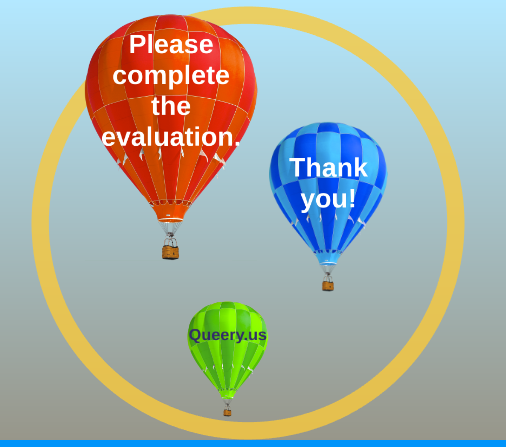